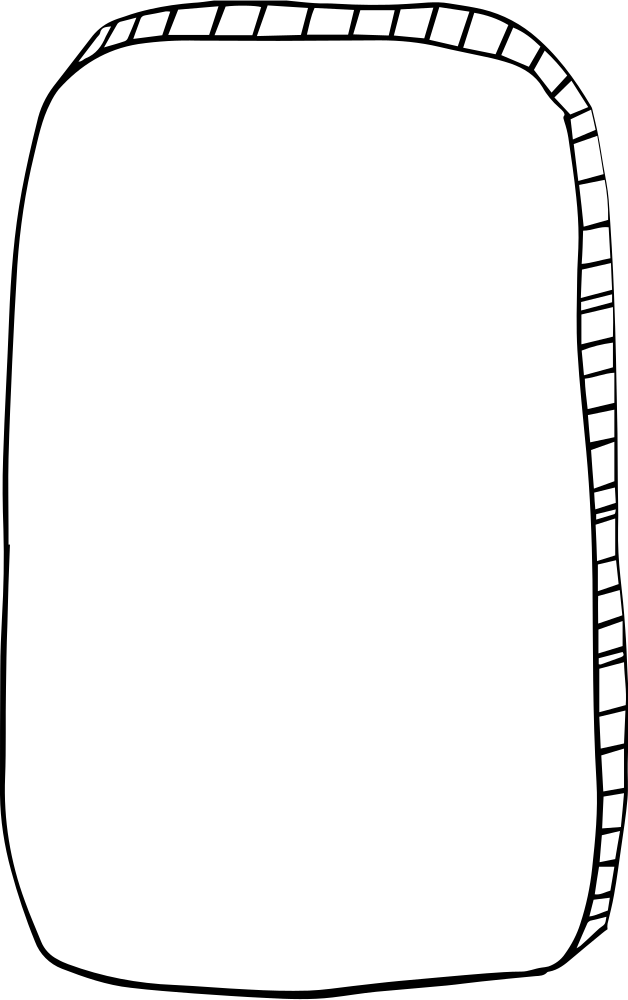 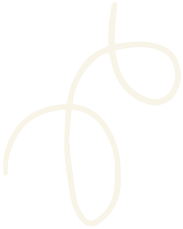 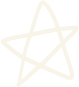 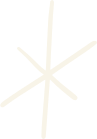 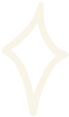 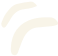 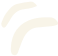 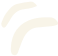 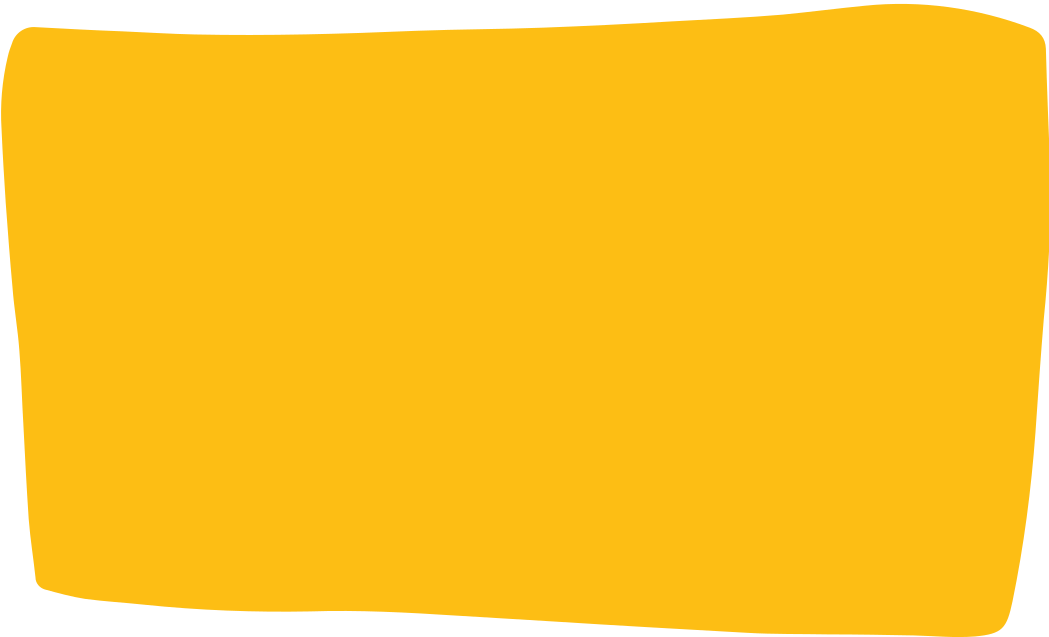 Borsa istanbul sakarya mtal okul tanıtımı
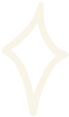 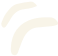 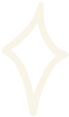 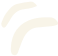 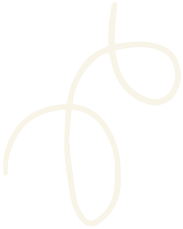 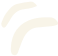 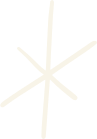 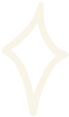 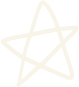 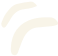 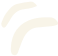 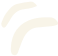 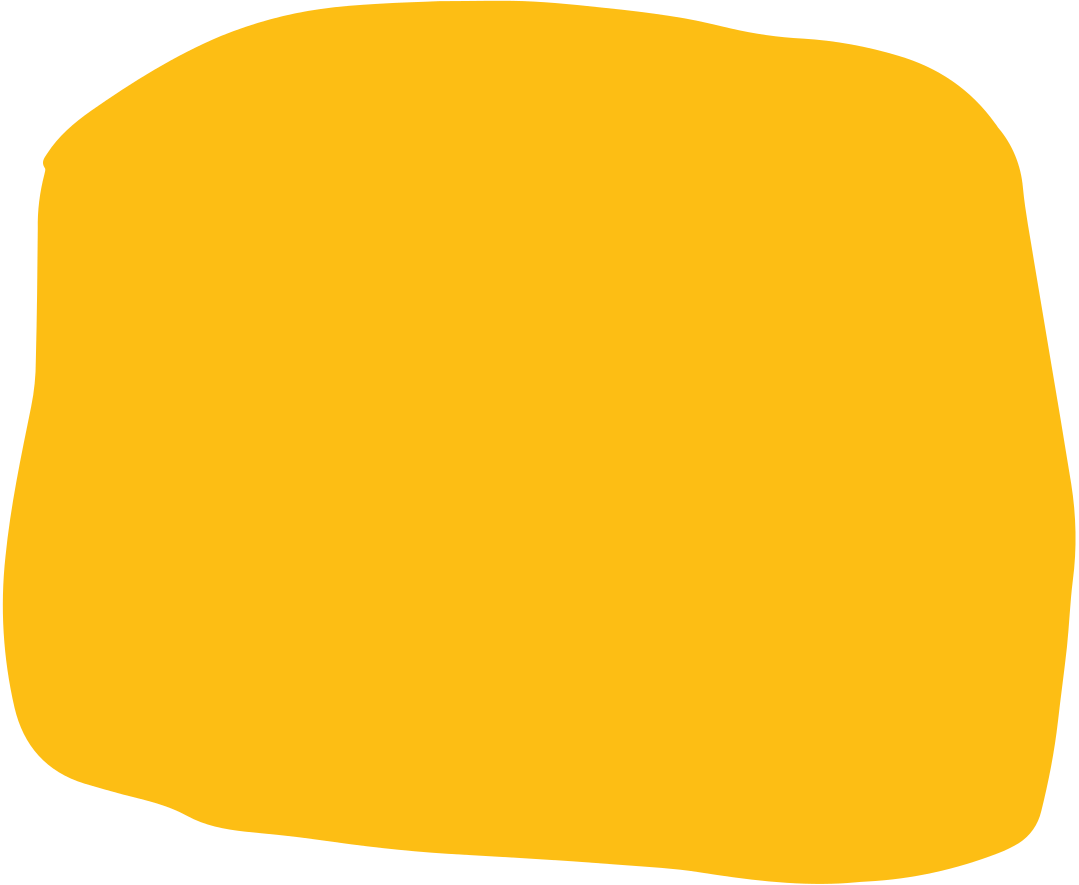 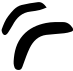 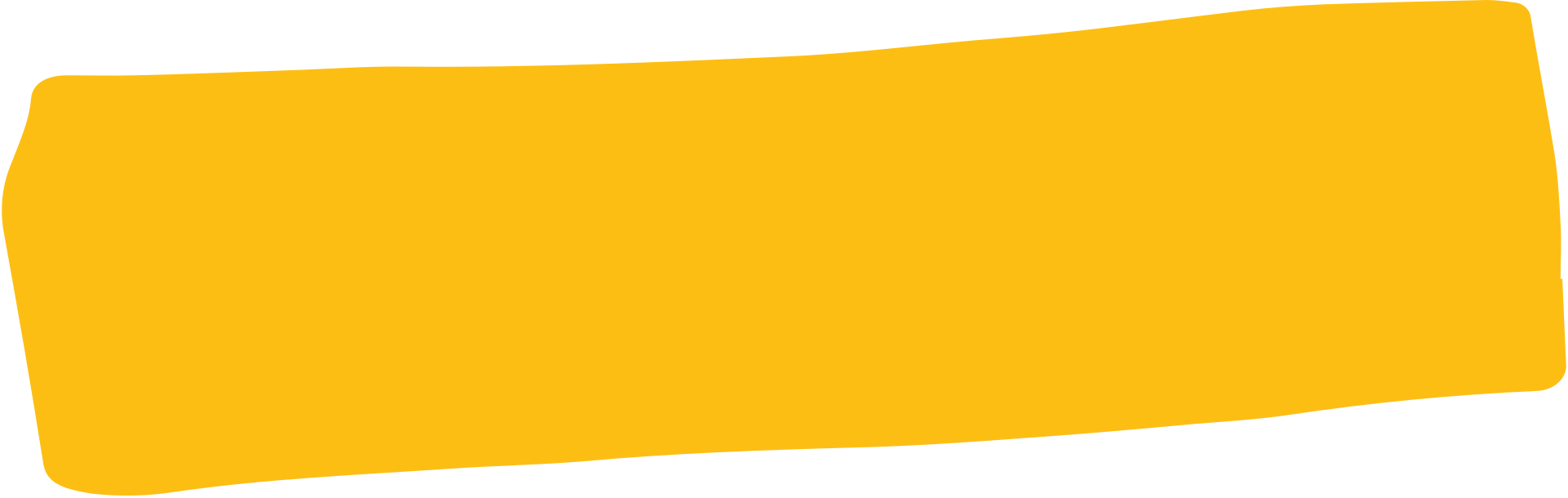 OKULUMUZU
TANIYALIM
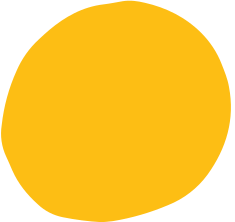 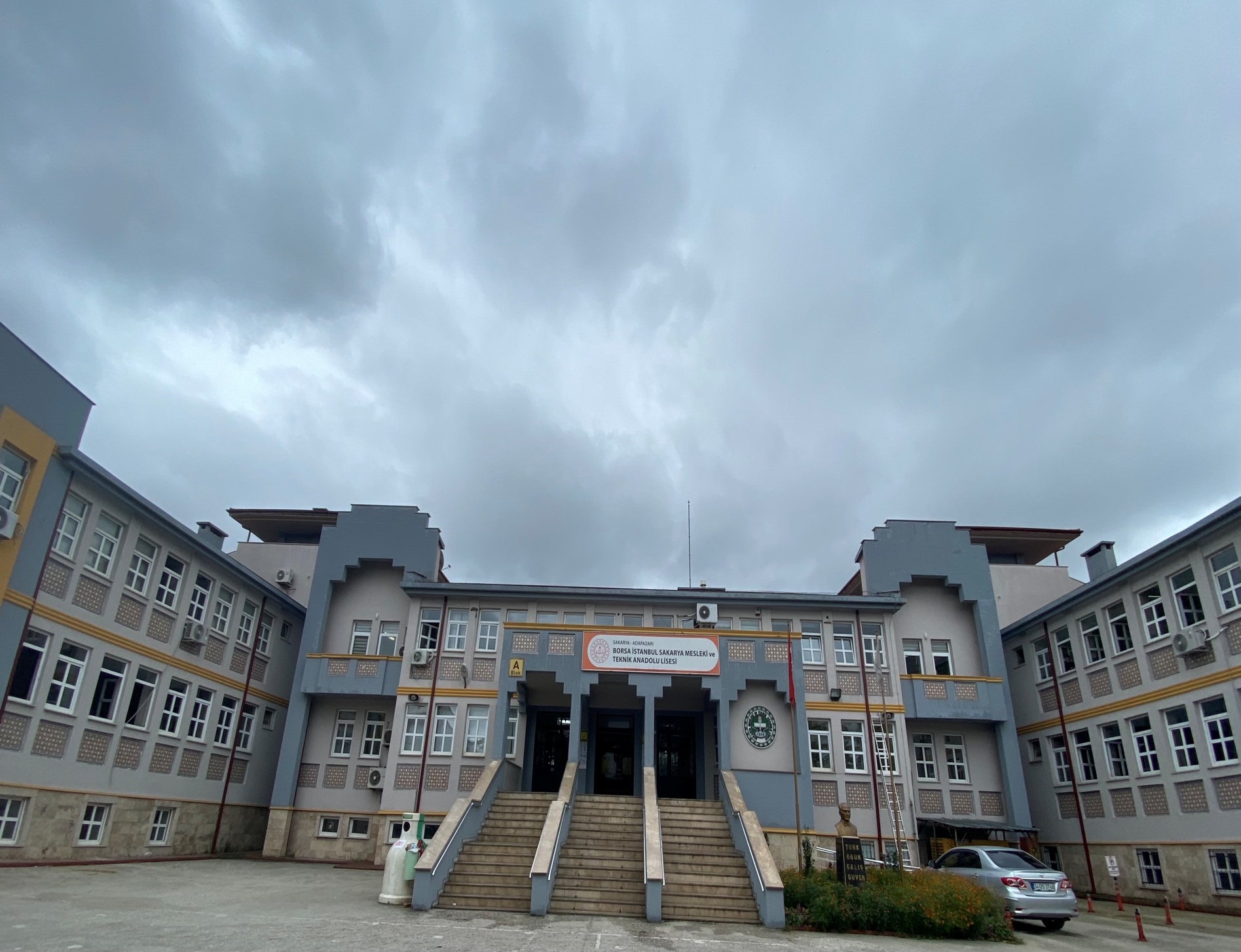 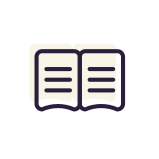 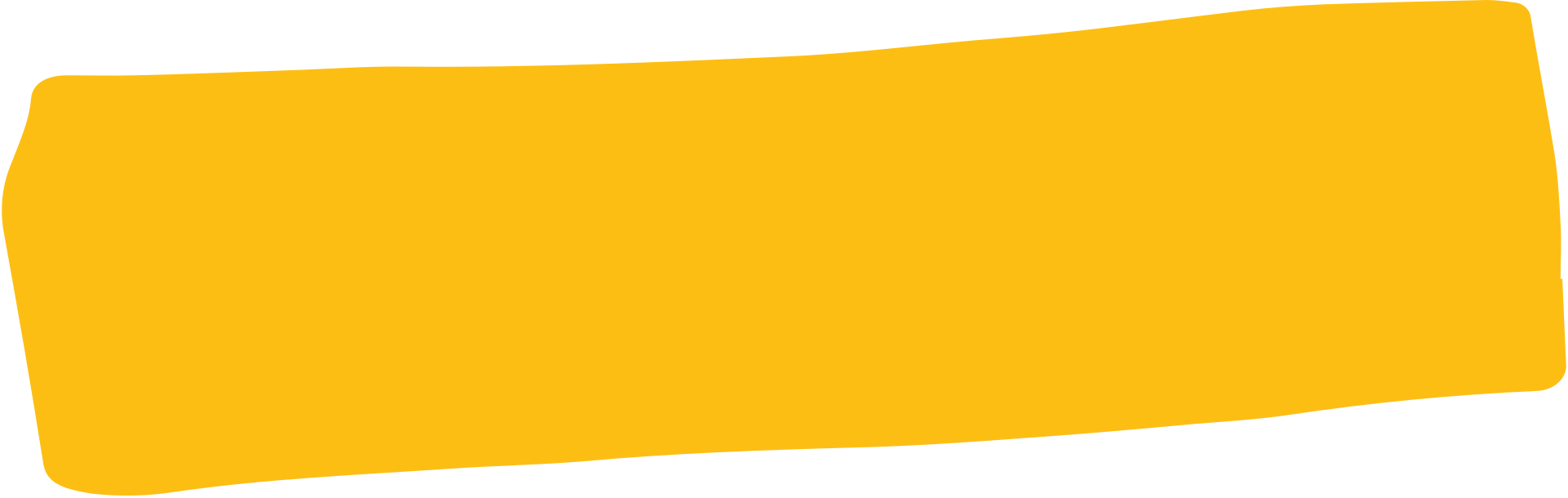 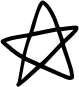 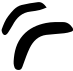 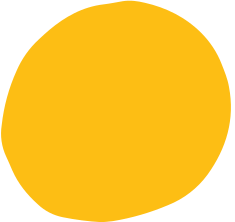 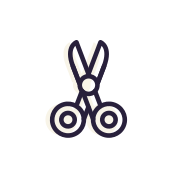 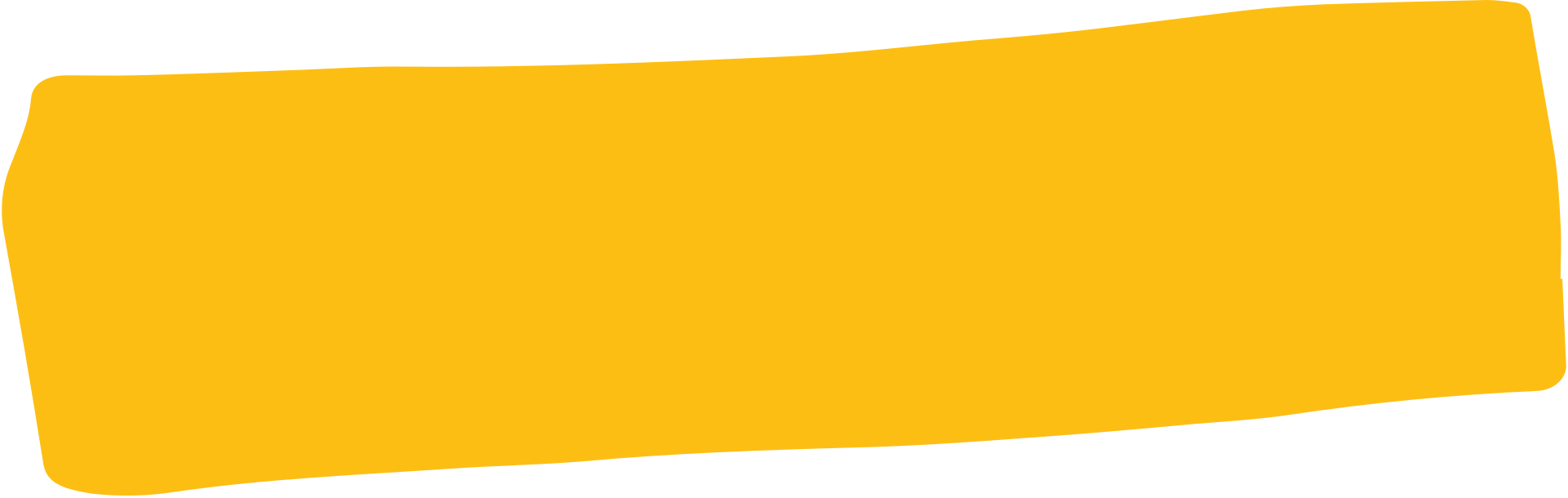 BORSA İSTANBUL SAKARYA
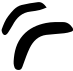 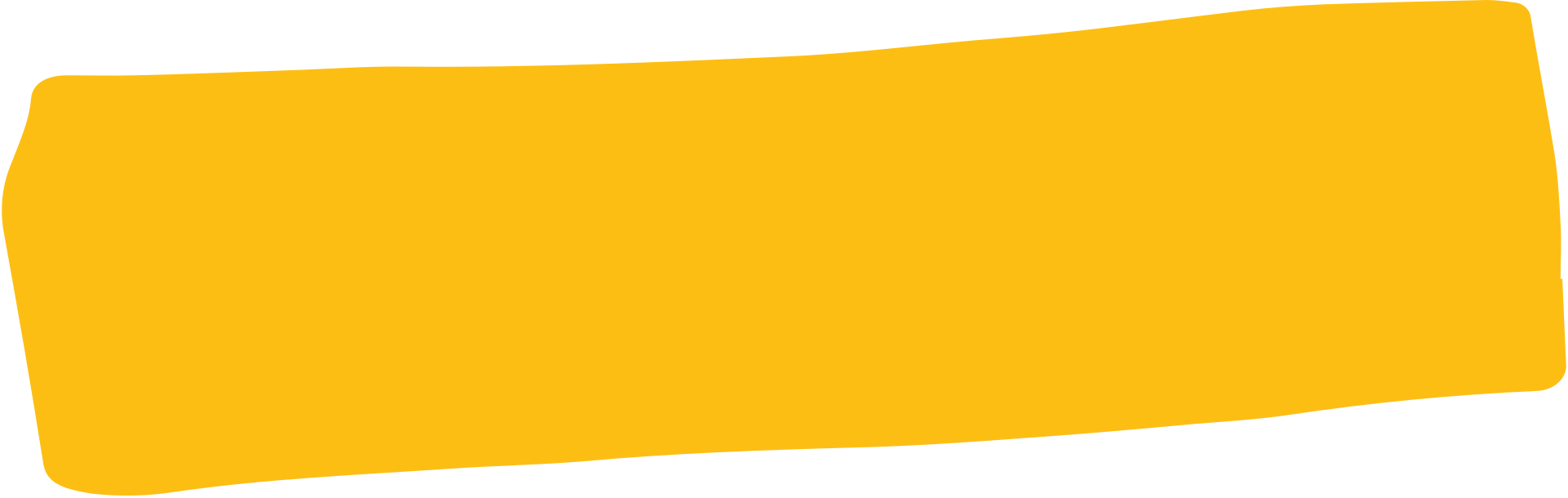 MESLEKI VE TEKNIK ANADOLU LISESI
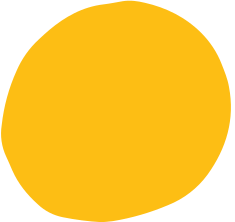 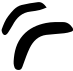 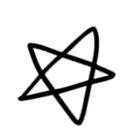 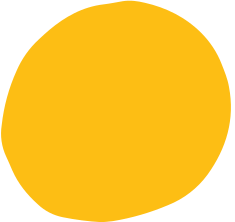 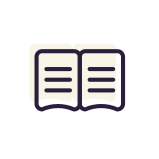 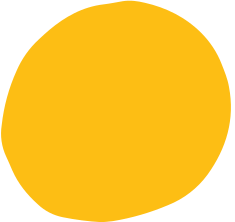 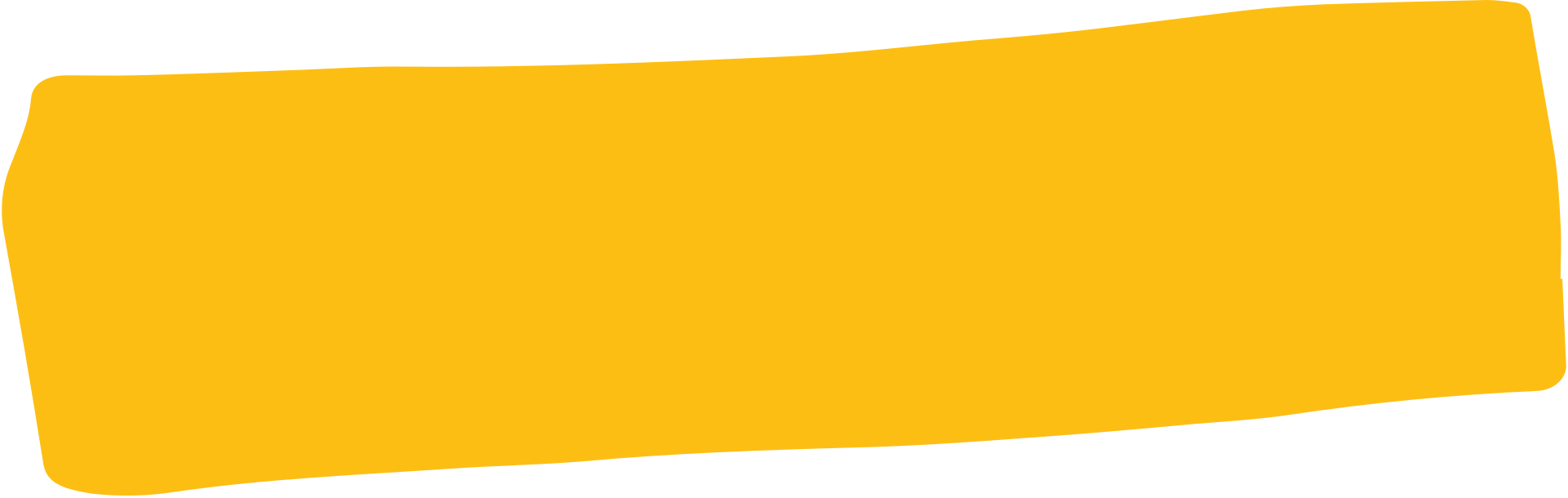 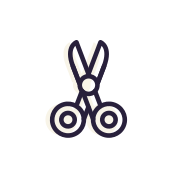 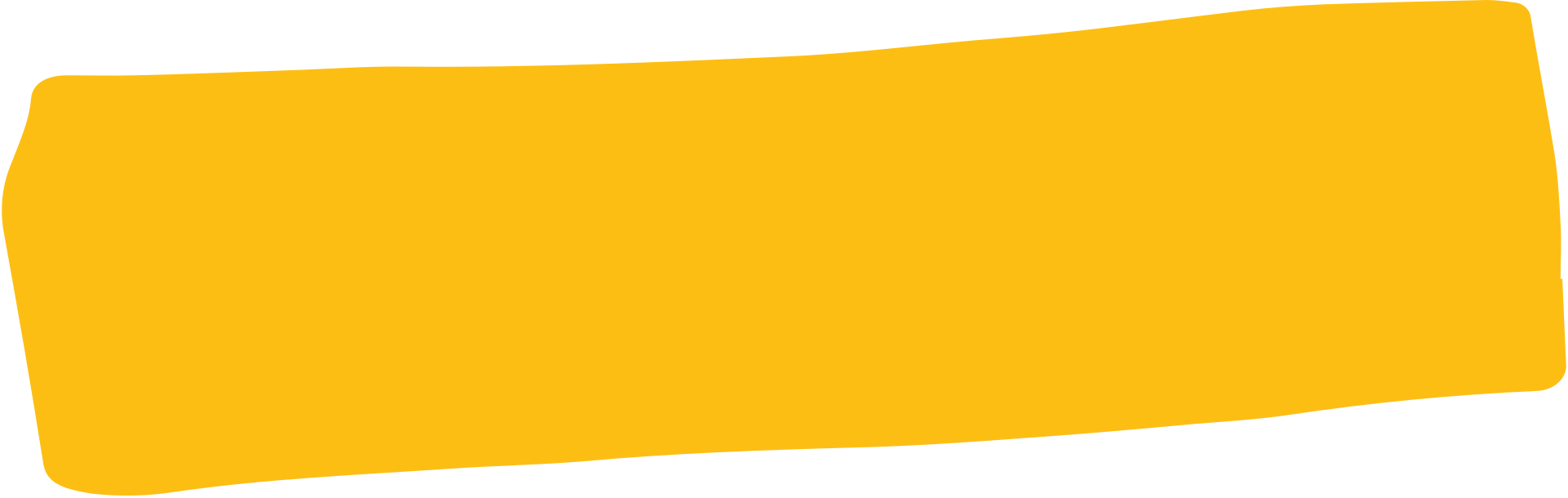 OKULUMUZUN KADROSU
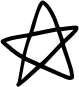 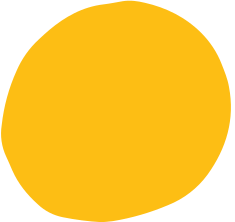 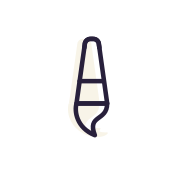 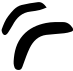 OKUL MÜDÜRÜ
8 MÜDÜR YARDIMCISI
2 PSİKOLOJİK DANIŞMAN/REHBER ÖĞRT.
140 ÖĞRETMEN
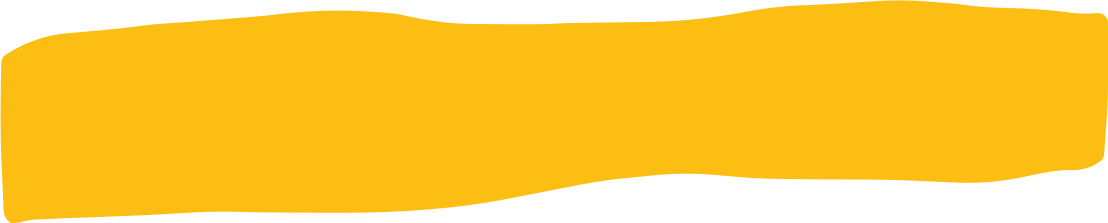 OKULUMUZDA  1355 ÖĞRENCİ VARDIR.
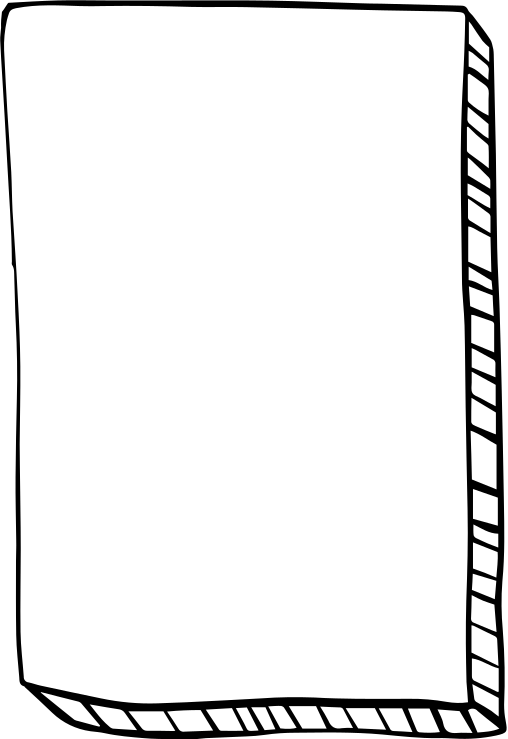 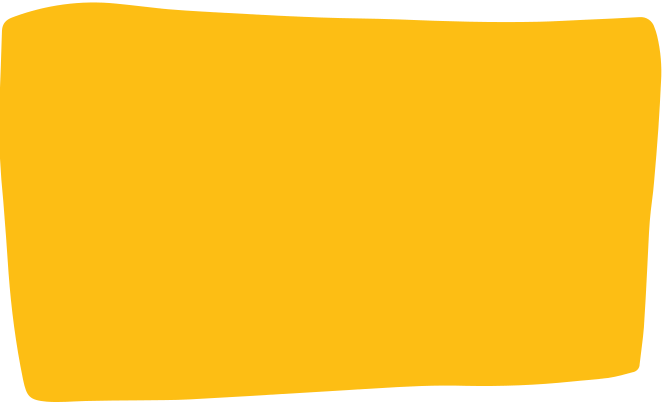 9. SINIFLARDAN SORUMLU MÜDÜR YARDIMCISI:
Muhammed Raşit KESKİN
Discussion Point
Cap off a productive class with key summary points students can easily remember.
ALANLARIMIZ
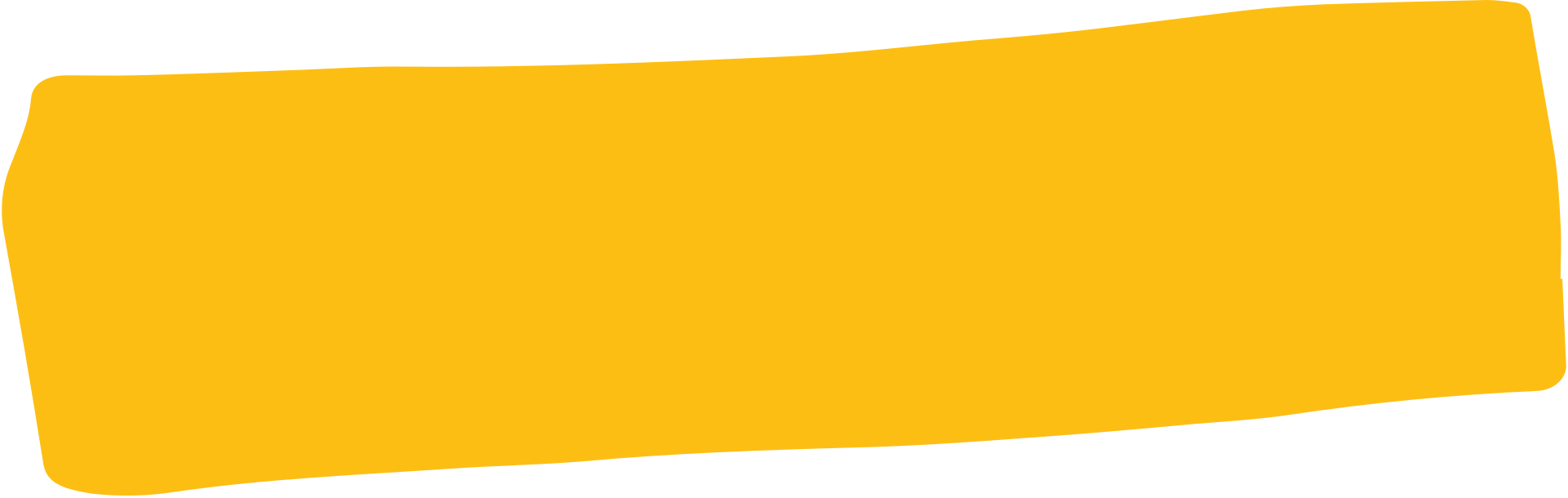 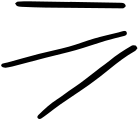 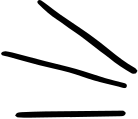 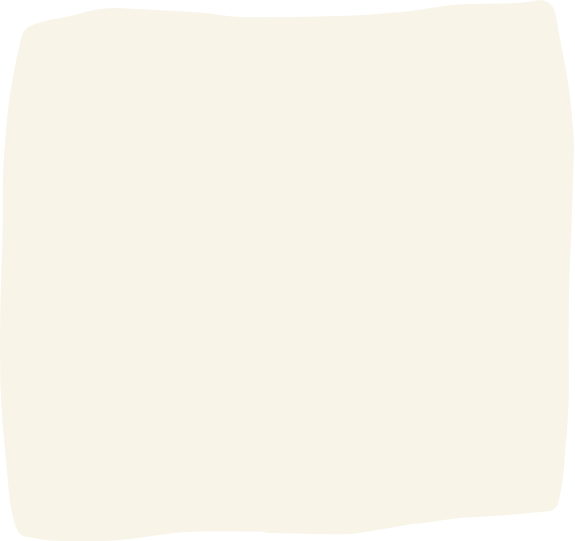 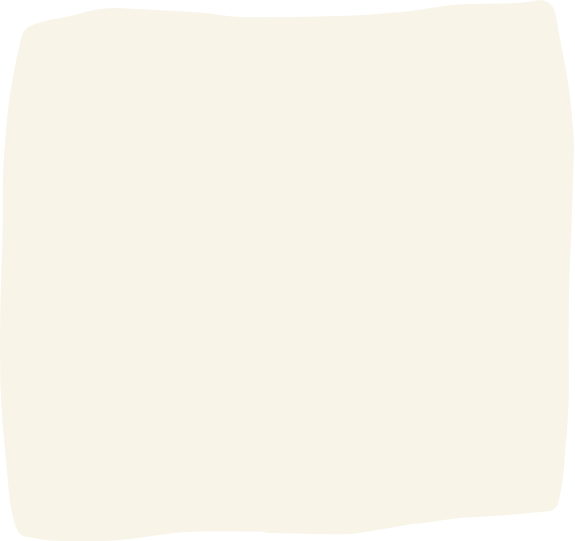 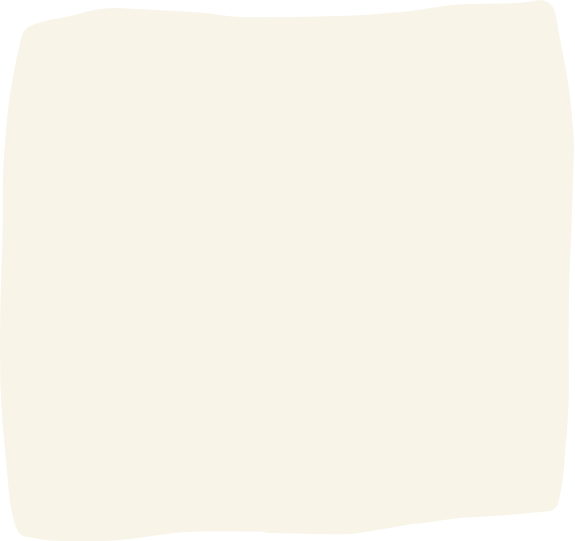 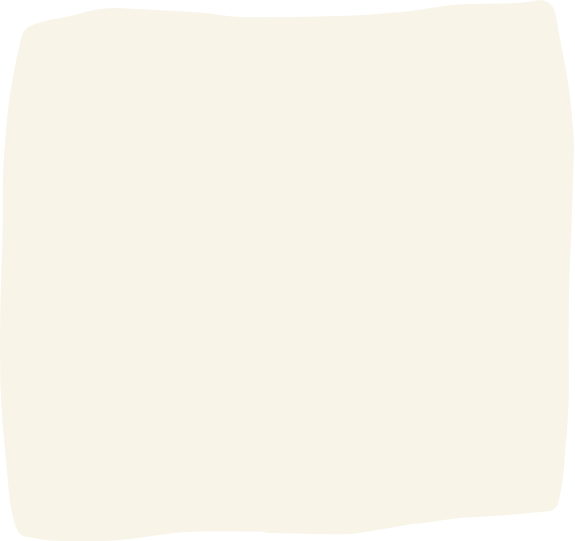 Elektrik ve
Elektronik
Teknolojisi Alanı
Metal
Teknolojisi
Alanı
Makine
Teknolojisi Alanı
Mobilya ve İç Mekan Tasarımı Alanı
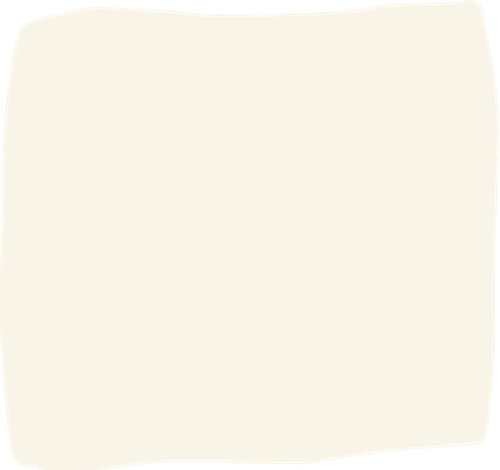 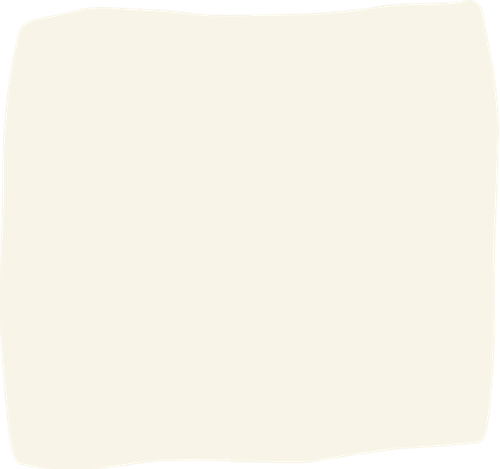 İnşaat
Teknolojisi
Alanı
Bilişim Teknolojisi
Alanı
Mesleki ve teknik anadolu lisesi
OKULUMUZDAN fotoğraflar
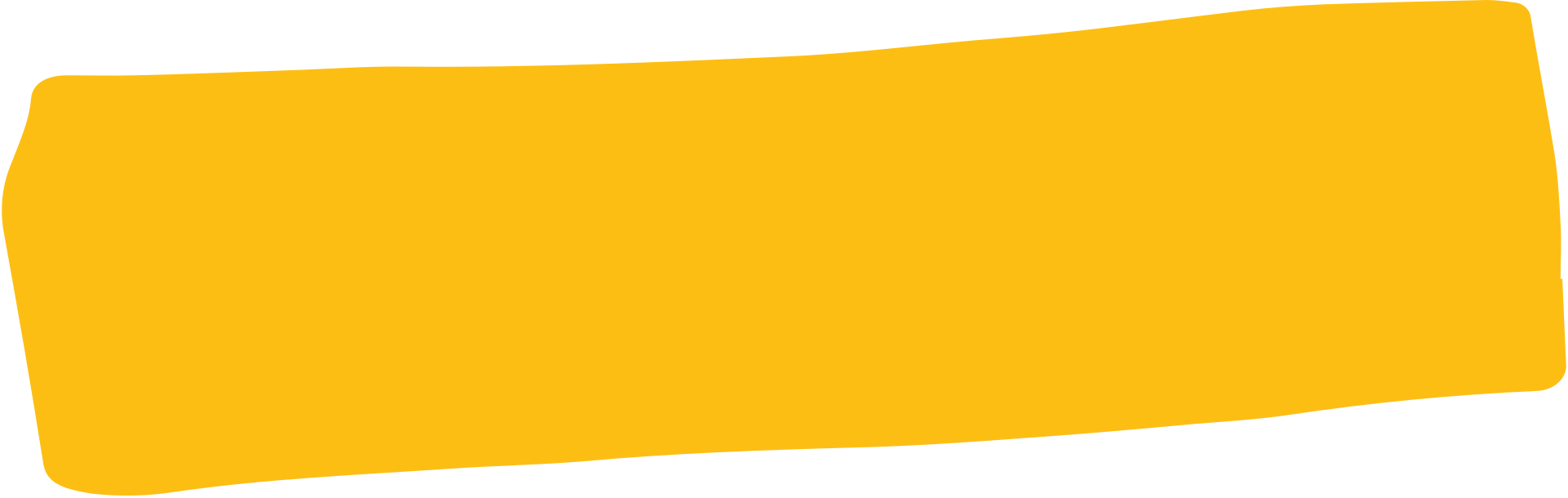 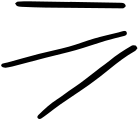 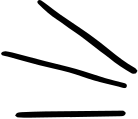 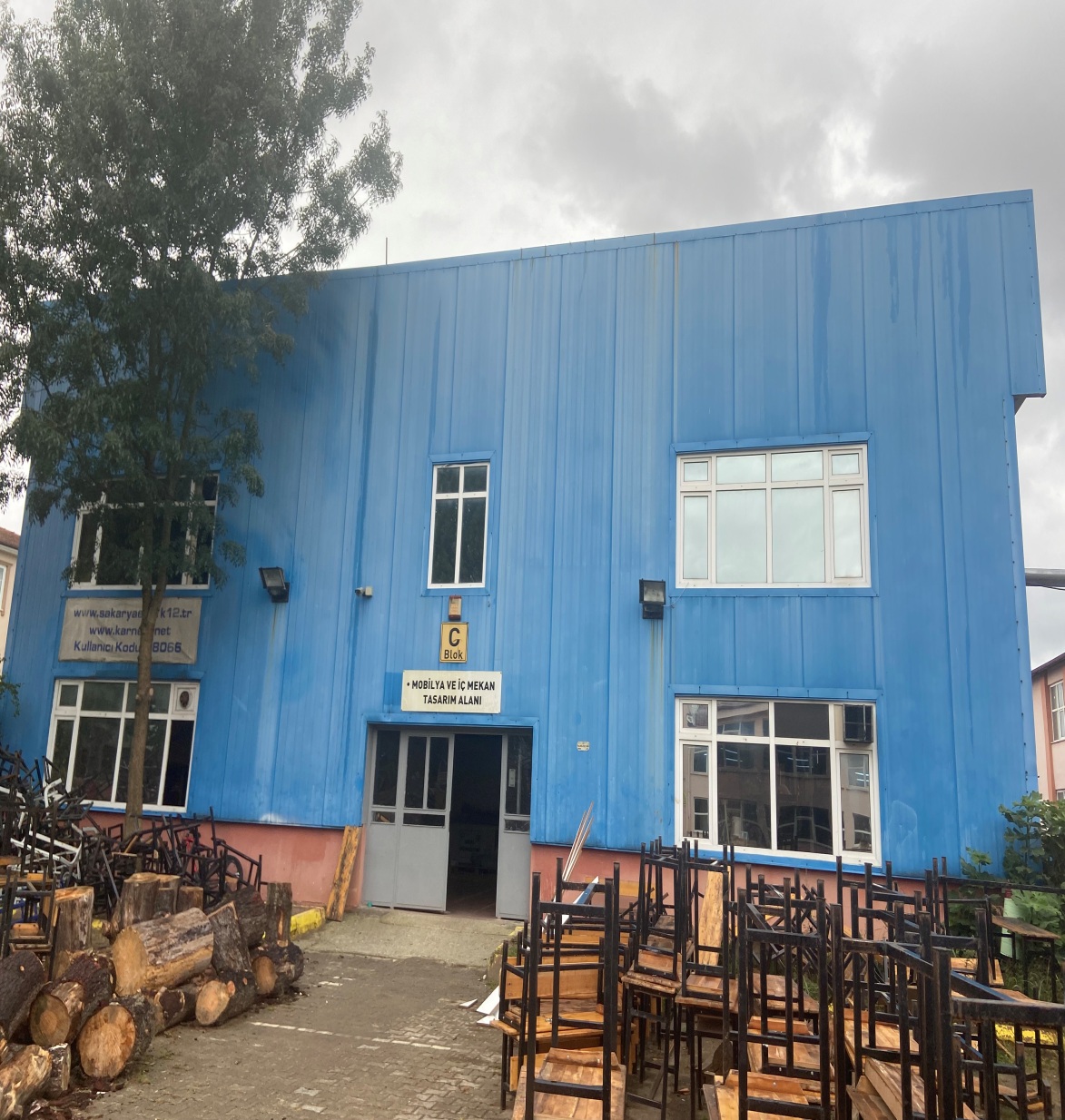 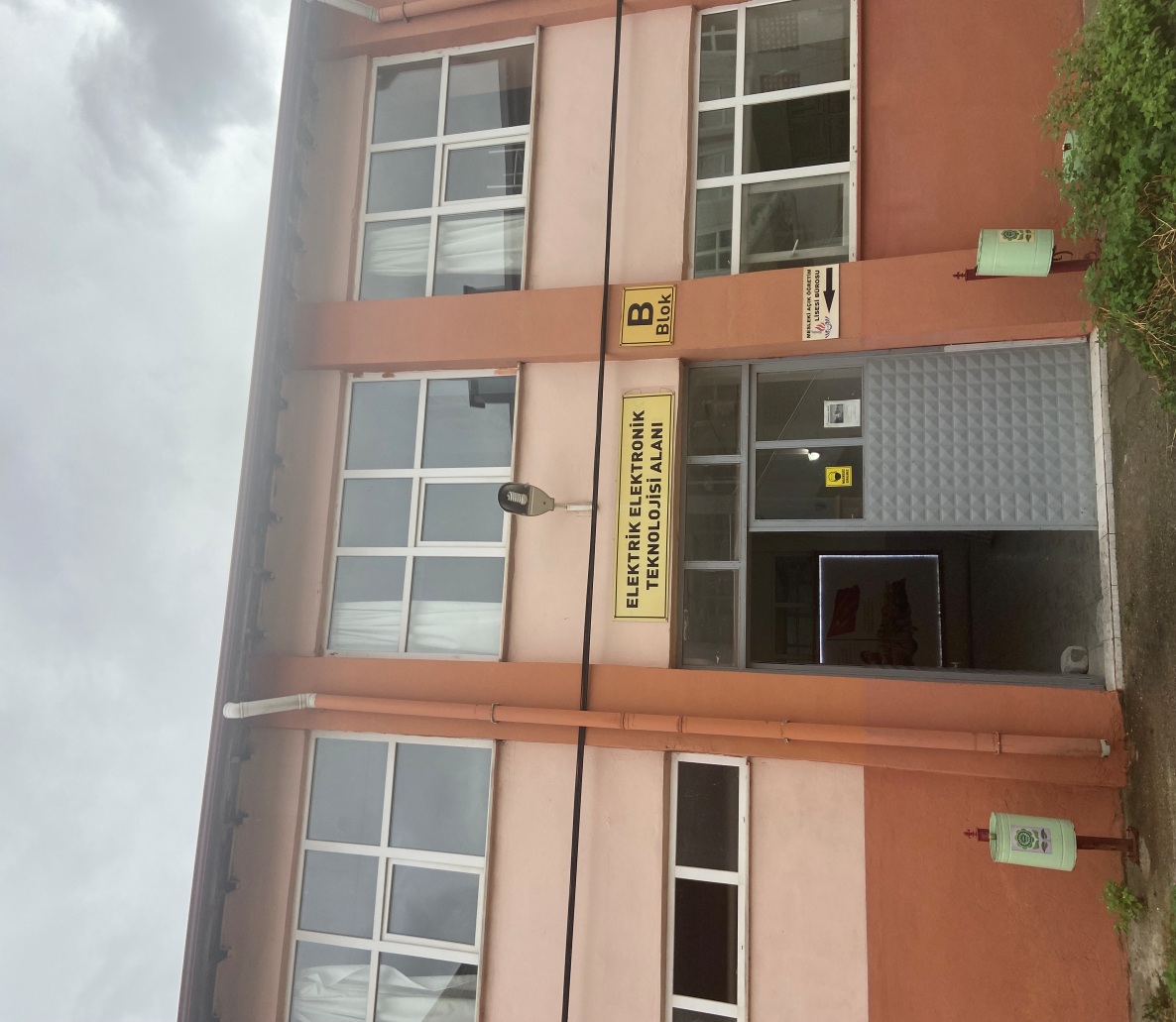 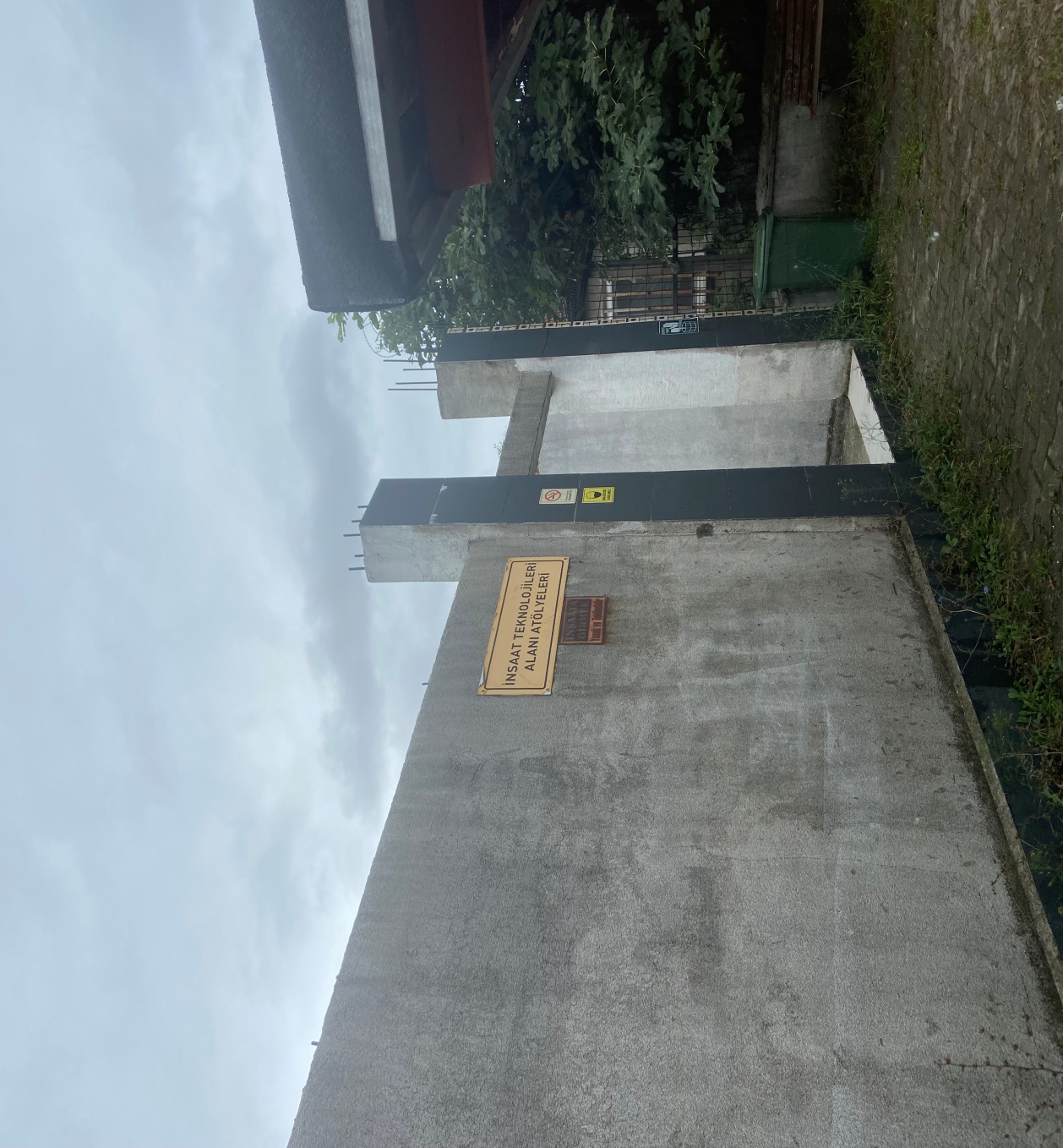 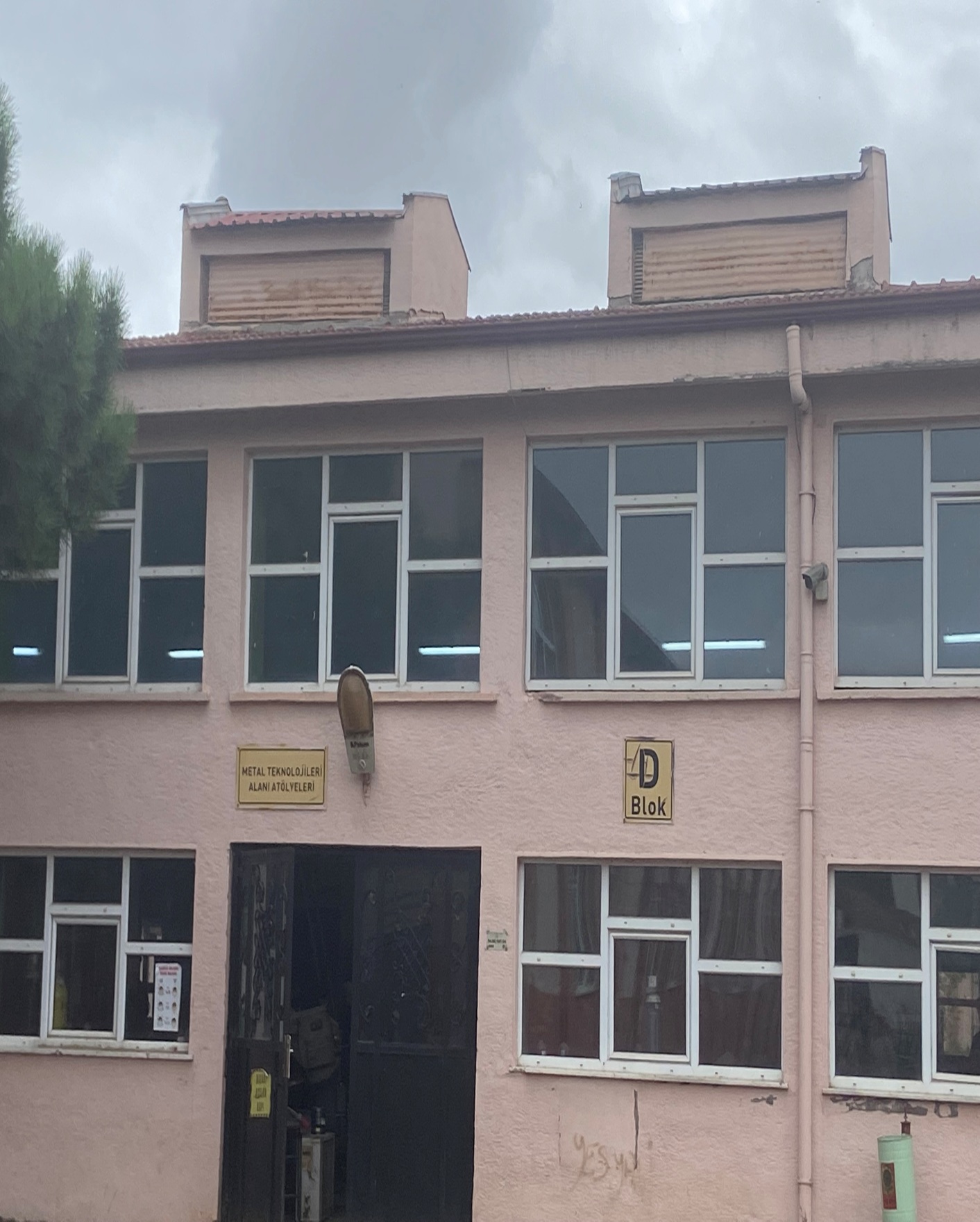 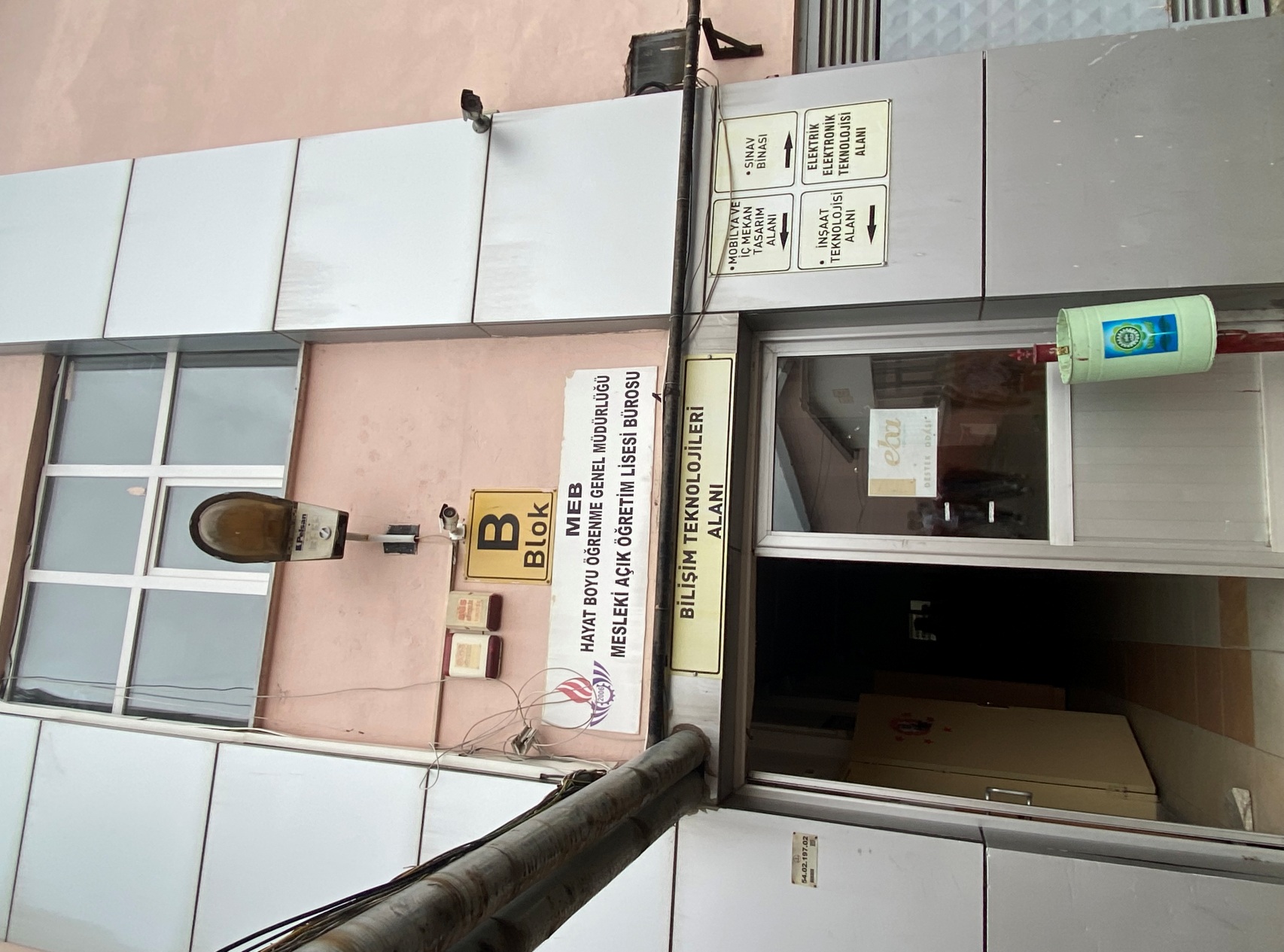 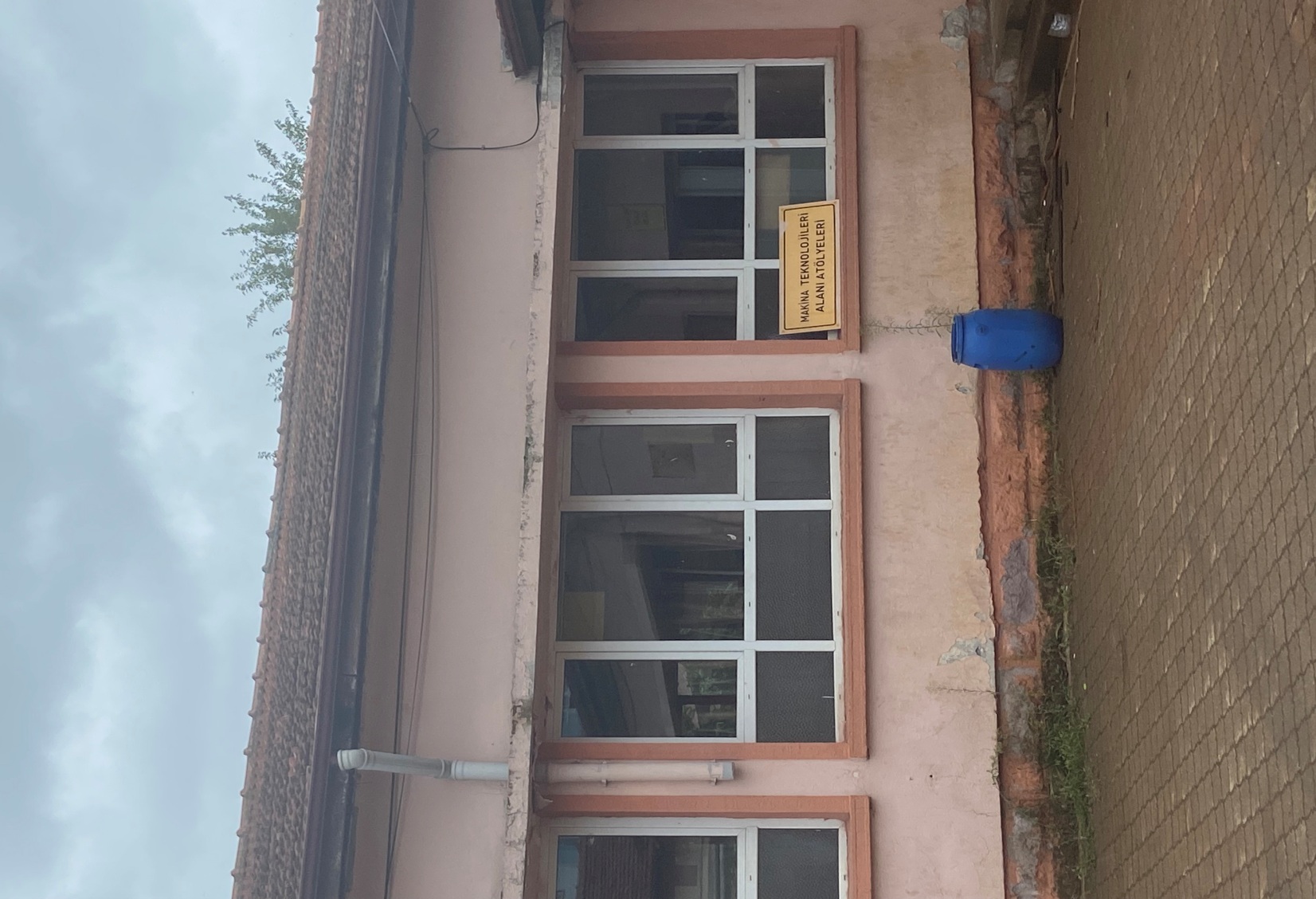 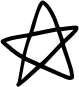 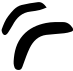 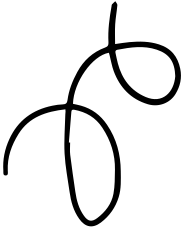 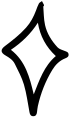 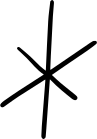 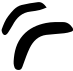 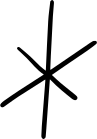 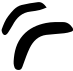 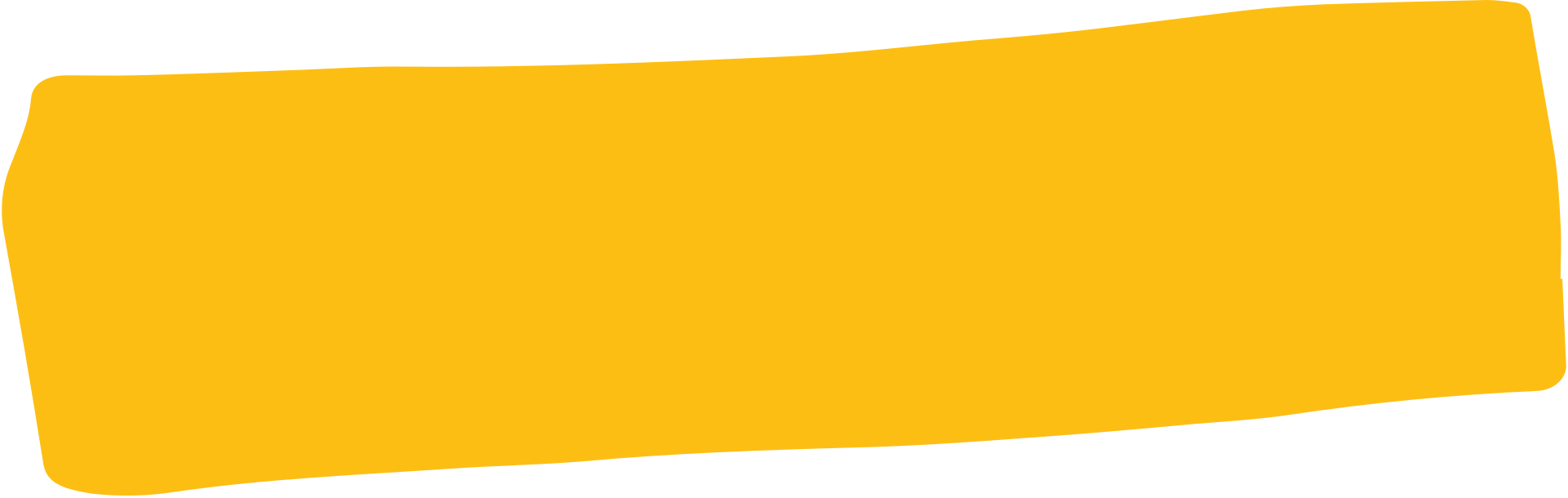 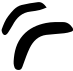 REHBERLIK VE PSIKOLOJIK DANIŞMA SERVISI ILE OKUL PSIKOLOJIK DANIŞMAN/REHBER ÖĞRETMENIMIZI TANIYALIM.
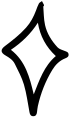 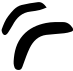 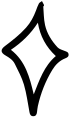 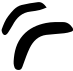 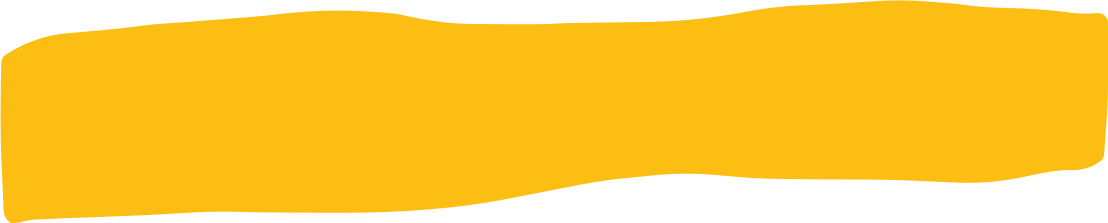 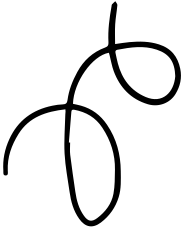 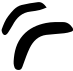 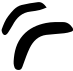 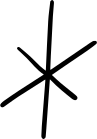 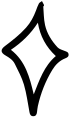 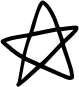 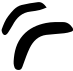 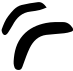 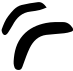 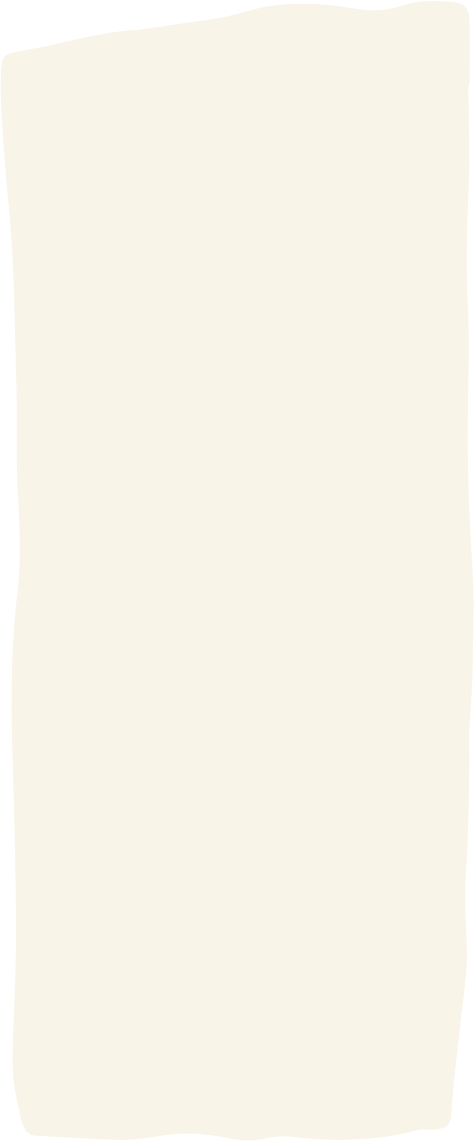 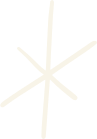 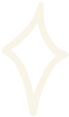 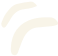 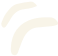 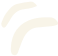 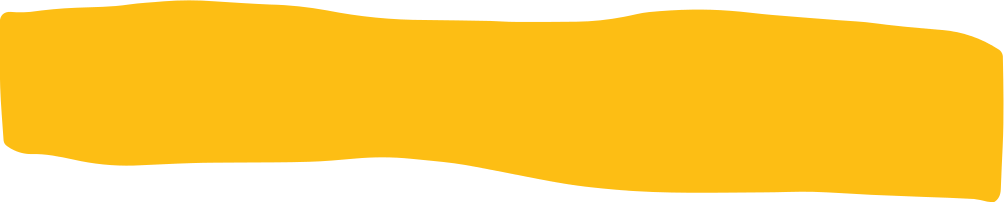 PSIKOLOJIK DANIŞMAN/REHBER ÖĞRETMEN
• Bireyi tanımak, onu kendisine  tanıtmak, problemlerini çözmesi, gerçekçi kararlar alması, kapasitesini  geliştirmesi, çevresi ile dengeli ve  sağlıklı bir şekilde uyum sağlaması ve  böylece kendini gerçekleştirmesi için bireye, sistemli, bilimsel ve profesyonel bir yardım sunan kişidir.
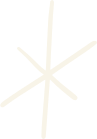 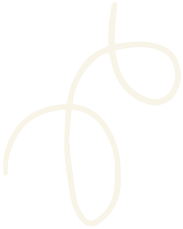 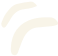 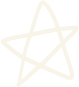 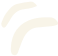 Akademik Gelişim
Sosyal Duygusal Gelişim
Kariyer Gelişimi
HANGI KONULARDA YARDIM ALABILIRSINIZ?
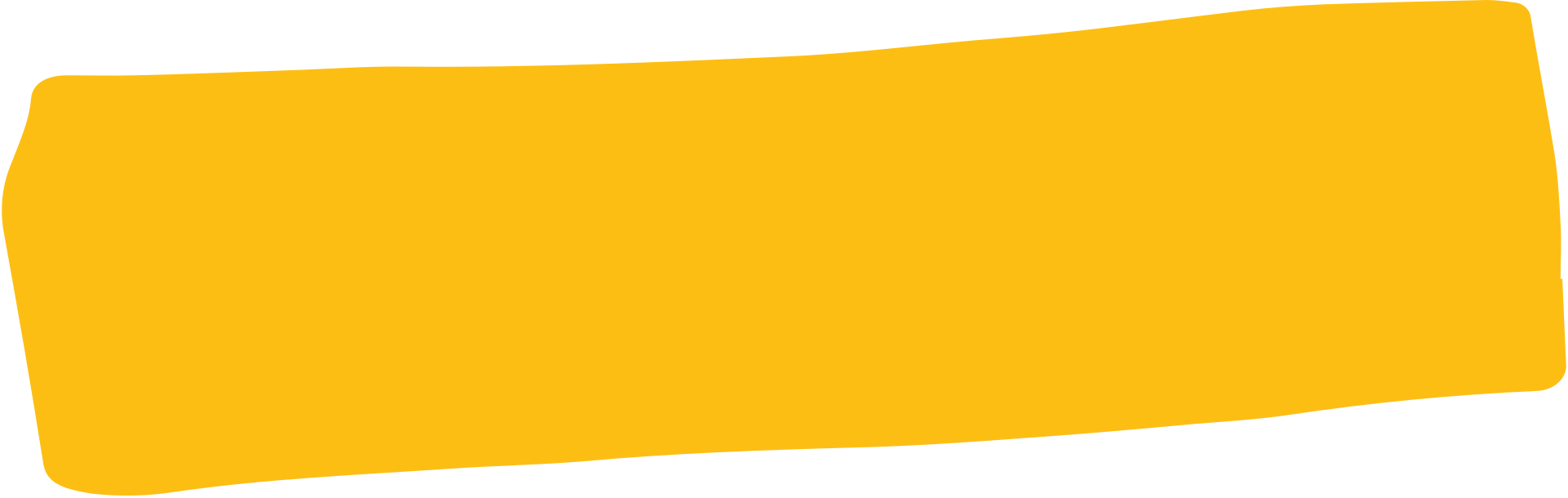 Verimli ders çalışma
Motivasyon
Okul kuralları
Sınav kaygısı
Çalışma programı hazırlama
Mesleki Hedef Belirleme
Meslek seçimi
Tercih ve kariyer danışmanlığı
Arkadaşlık ilişkileri
Aile 
Sosyal uyum
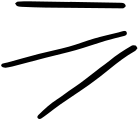 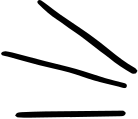 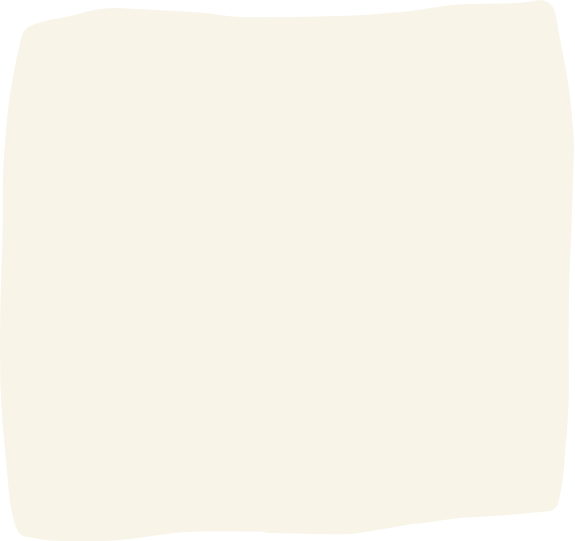 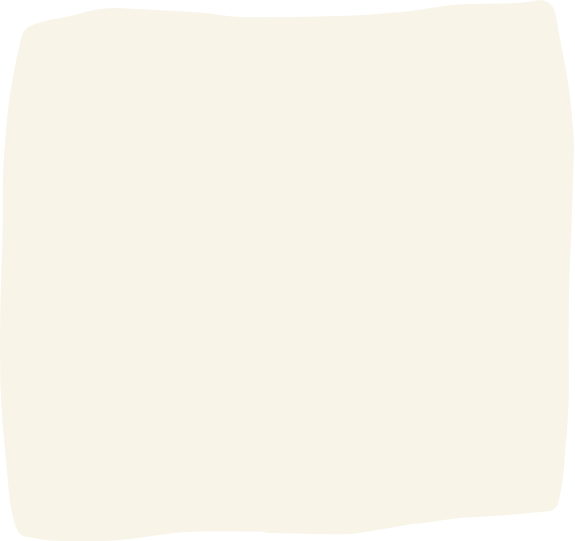 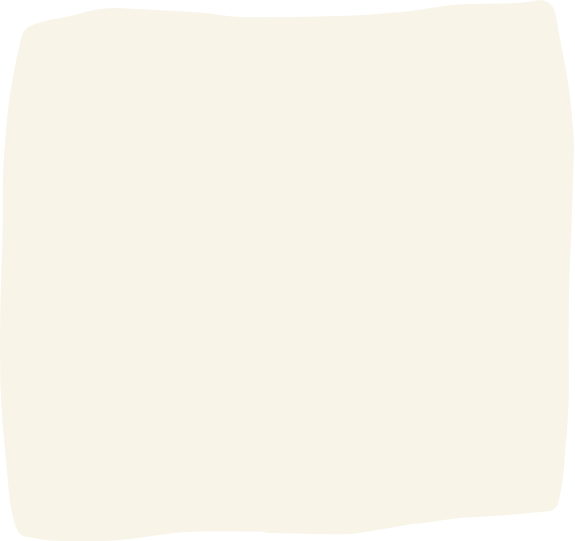 ALAN EĞİTİMİ
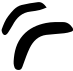 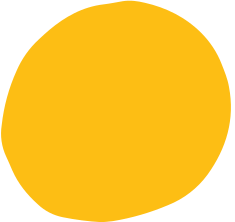 Mesleki ve Teknik Anadolu liselerinin 9. sınıfında alan eğitimine başlanır. 9. sınıftaki meslek dersleri, bir alanın temel becerilerini kapsayacak şekilde tasarlanmıştır.
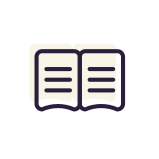 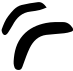 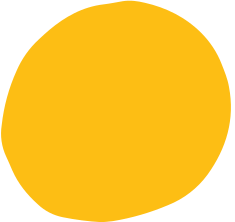 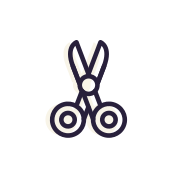 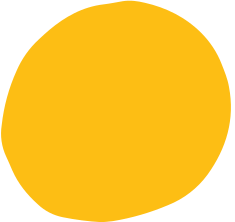 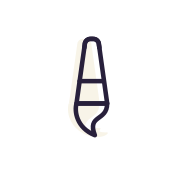 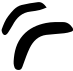 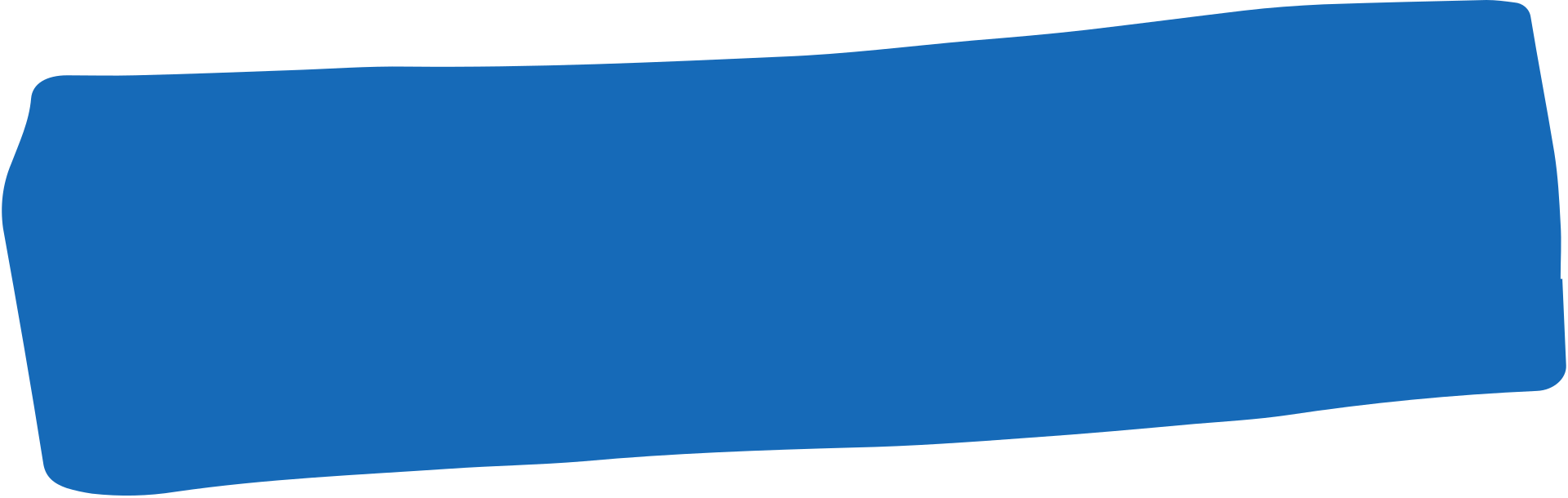 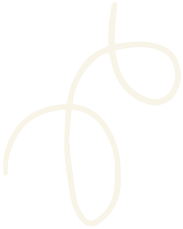 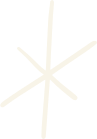 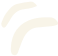 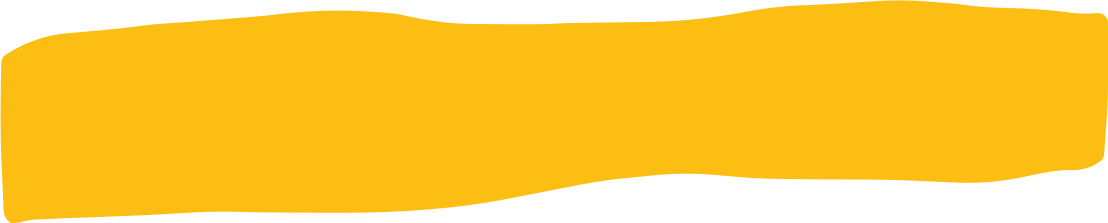 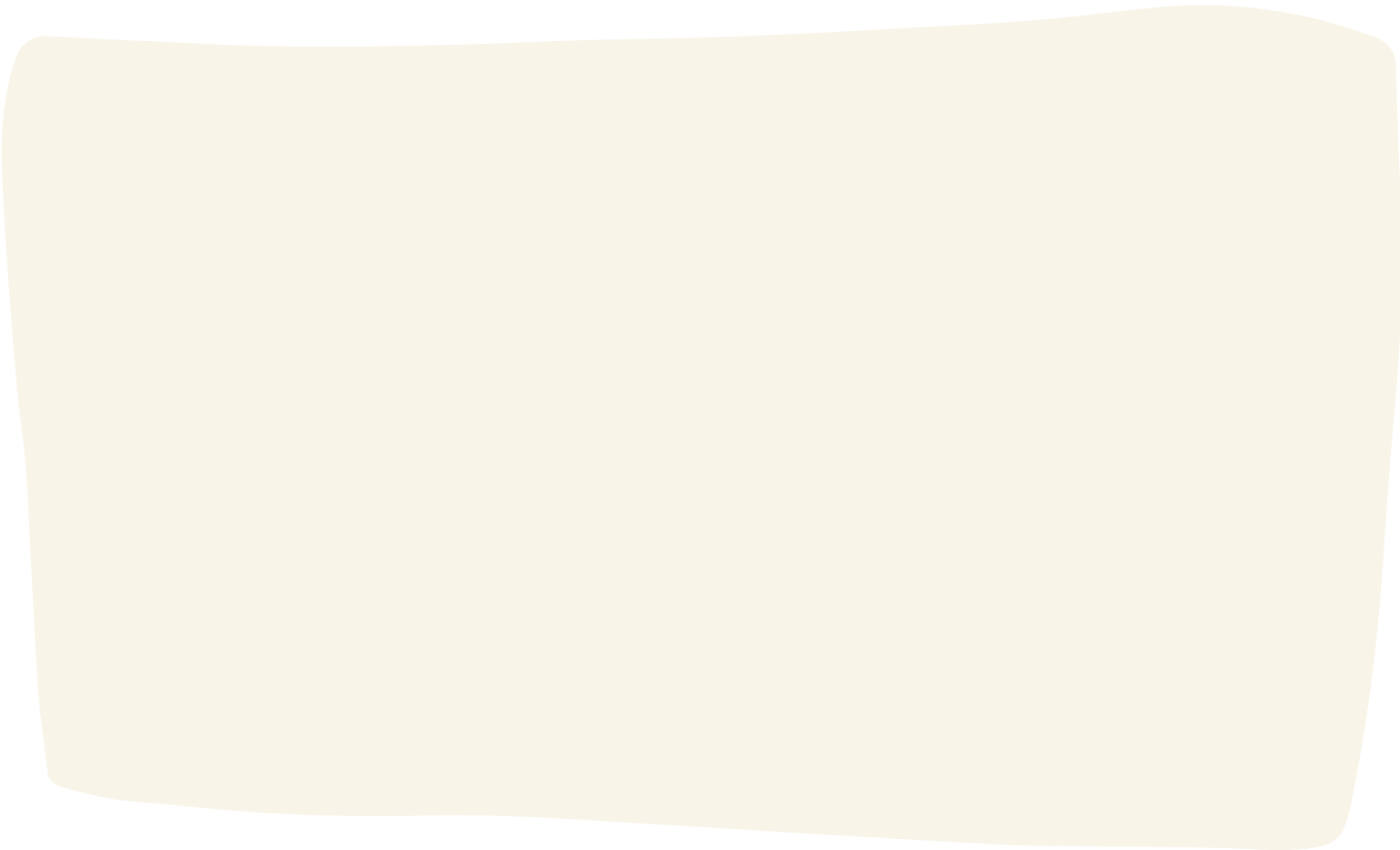 SINIF GEÇME SİSTEMİ
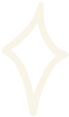 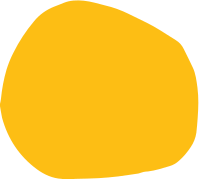 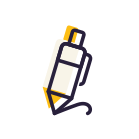 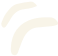 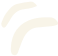 Herhangi bir dersten başarılı sayılmak için: a) İki dönem puanının aritmetik ortalaması en az 50  olmalı 
b) Birinci dönem puanı ne olursa olsun ikinci dönem puanı en az 70 olmalı
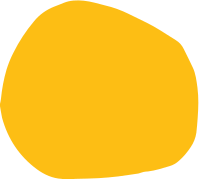 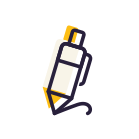 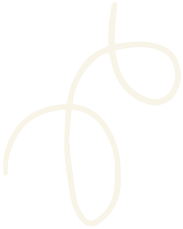 Kimler doğrudan sınıf geçer?
a) Tüm derslerden başarılı olanlar
b) Başarısız dersi/dersleri olanlardan, yılsonu başarı puanı en az 50 olan öğrenciler doğrudan sınıf geçer.
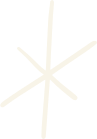 Resmi Gazete'de yayımlanarak yürürlüğe giren yönetmeliğe göre; alt sınıf dahil 6'dan fazla dersi başarısız olan öğrenci sınıf tekrarı yapacak. 50 ortalama ile sınıf geçme uygulamasına son verildi.
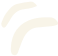 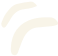 SORUMLU OLARAK 
SINIF GEÇME
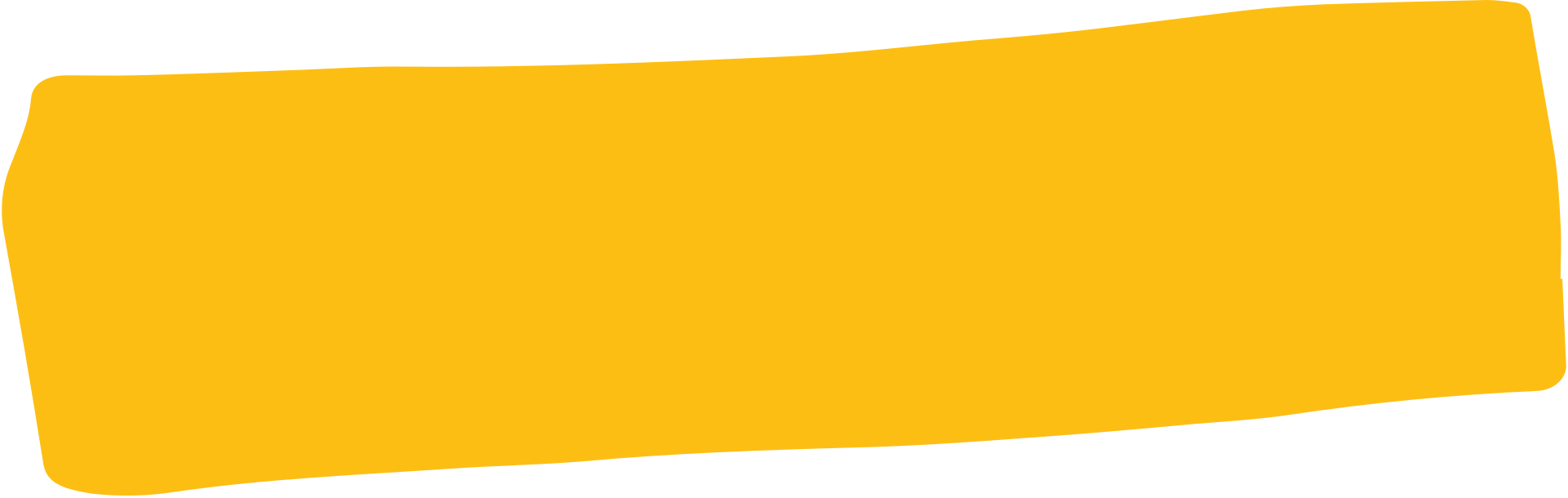 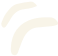 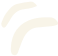 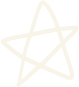 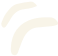 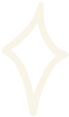 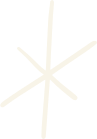 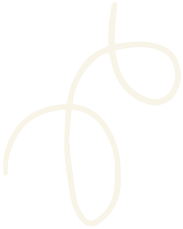 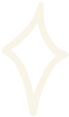 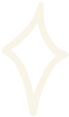 Ders yılı sonunda her bir dersten iki dönem puanı bulunmak kaydıyla doğrudan sınıfını geçemeyen öğrencilerden; bir sınıfta başarısız ders sayısı en fazla 3 ders olanlar sorumlu olarak sınıflarını geçer. Ancak alt sınıflar da dâhil toplam 6 dersten fazla başarısız dersi bulunanlar sınıf tekrar eder. Sorumluluk sınavları,  birinci dönemin ilk haftası, ikinci dönemin ilk haftası ile son iki haftası içerisinde yapılır.
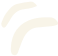 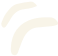 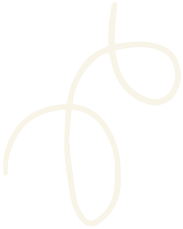 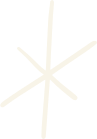 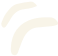 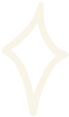 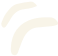 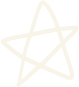 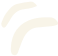 Doğrudan, yılsonu başarı puanıyla veya sorumlu olarak sınıf geçemeyenlerle devamsızlık nedeniyle başarısız sayılanlar sınıf tekrar eder. Sınıf tekrarı, orta öğrenim süresince en fazla bir defa yapılır. Öğrenim süresi içinde ikinci defa sınıf tekrarı durumuna düşen öğrencilerin ders yılı sonunda okulla ilişiği kesilerek mesleki eğitim merkezine, Açık Öğretim Lisesine, Mesleki Açık Öğretim Lisesine veya Açık Öğretim İmam Hatip Lisesine kayıtları yapılır.
SINIF TEKRARI
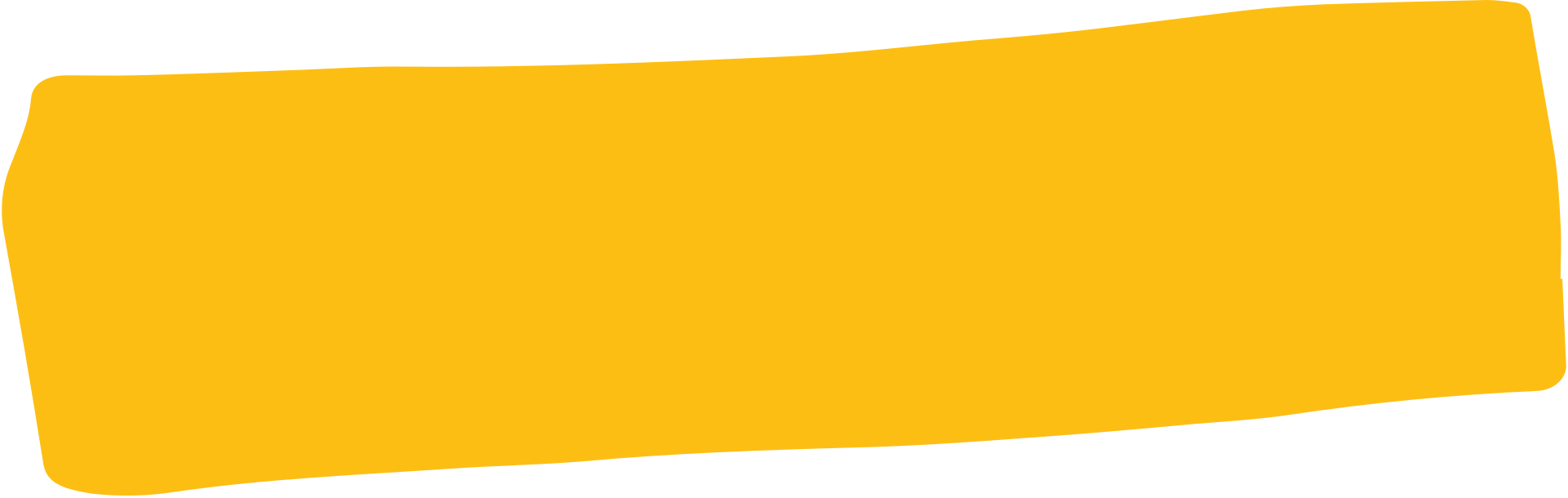 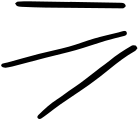 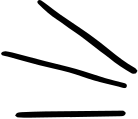 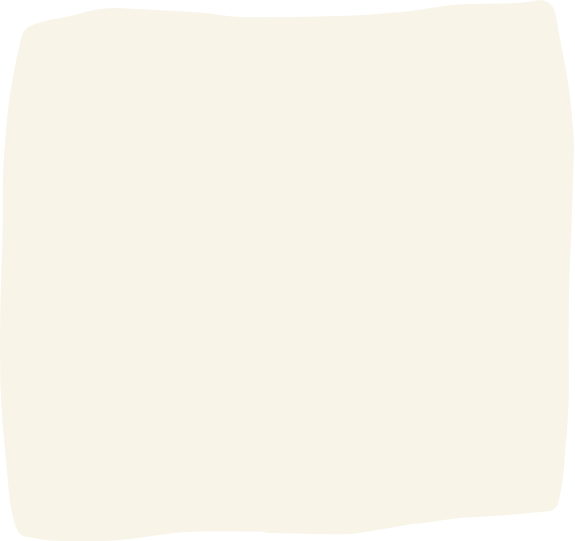 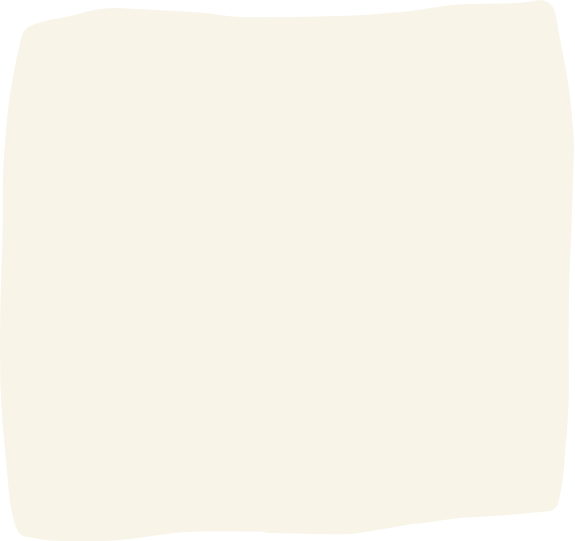 DEVAMSIZLIK
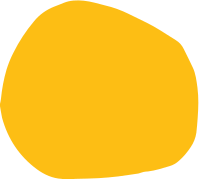 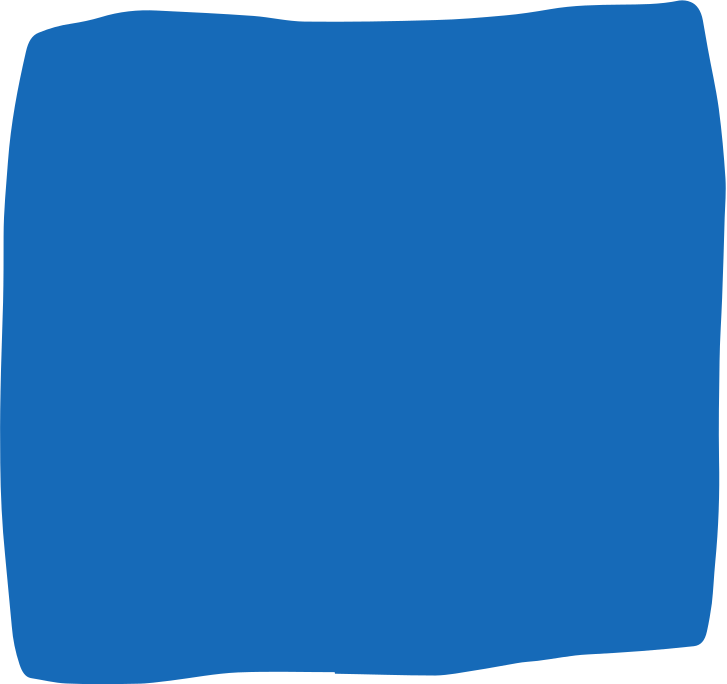 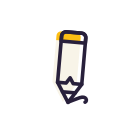 Geç gelme birinci ders saati için belirlenen süre ile sınırlıdır. Ancak her beş defa
geç kalma yarım gün devamsızlıktan sayılır. Bu sürenin dışındaki geç gelmeler
devamsızlıktan sayılır.
Devamsızlık süresi özürsüz 10 günü, toplamda 30 günü aşan öğrenciler, ders puanları ne olursa olsun başarısız sayılır.
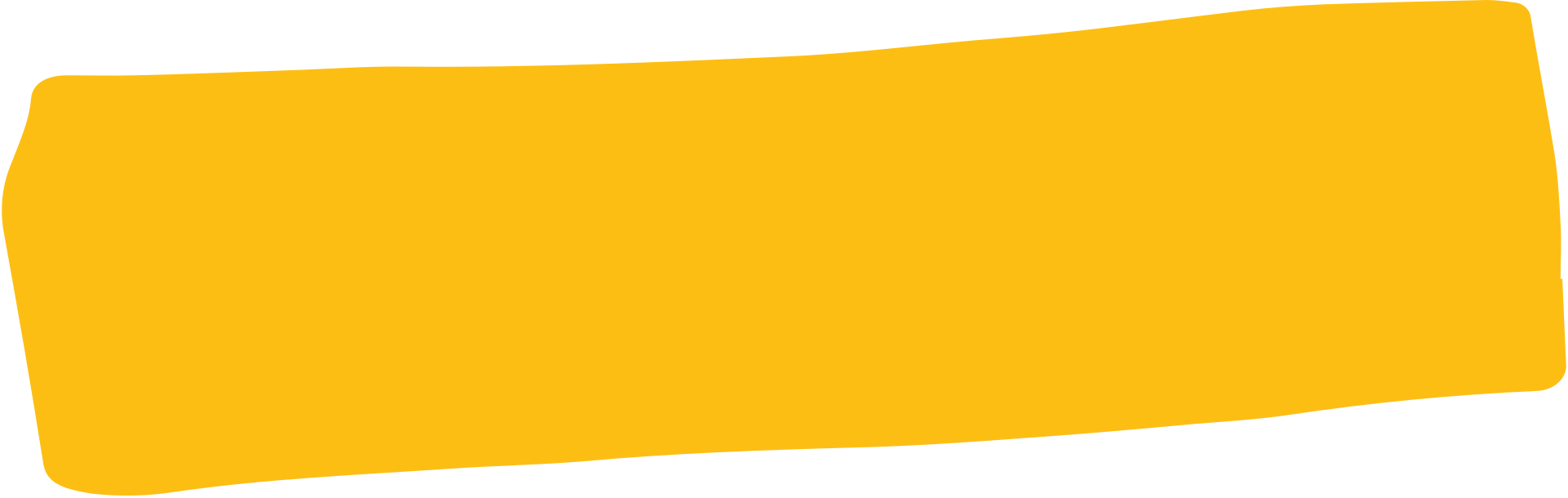 İŞLETMELERDE MESLEKİ EĞİTİM
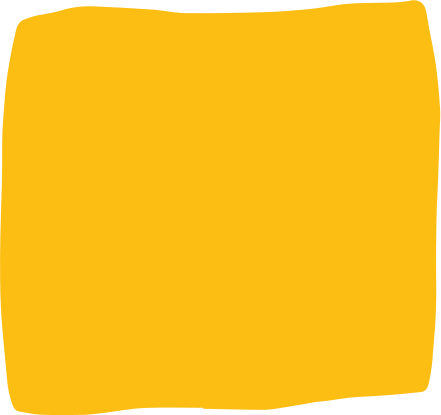 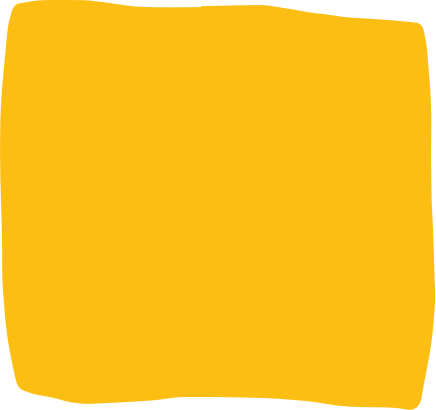 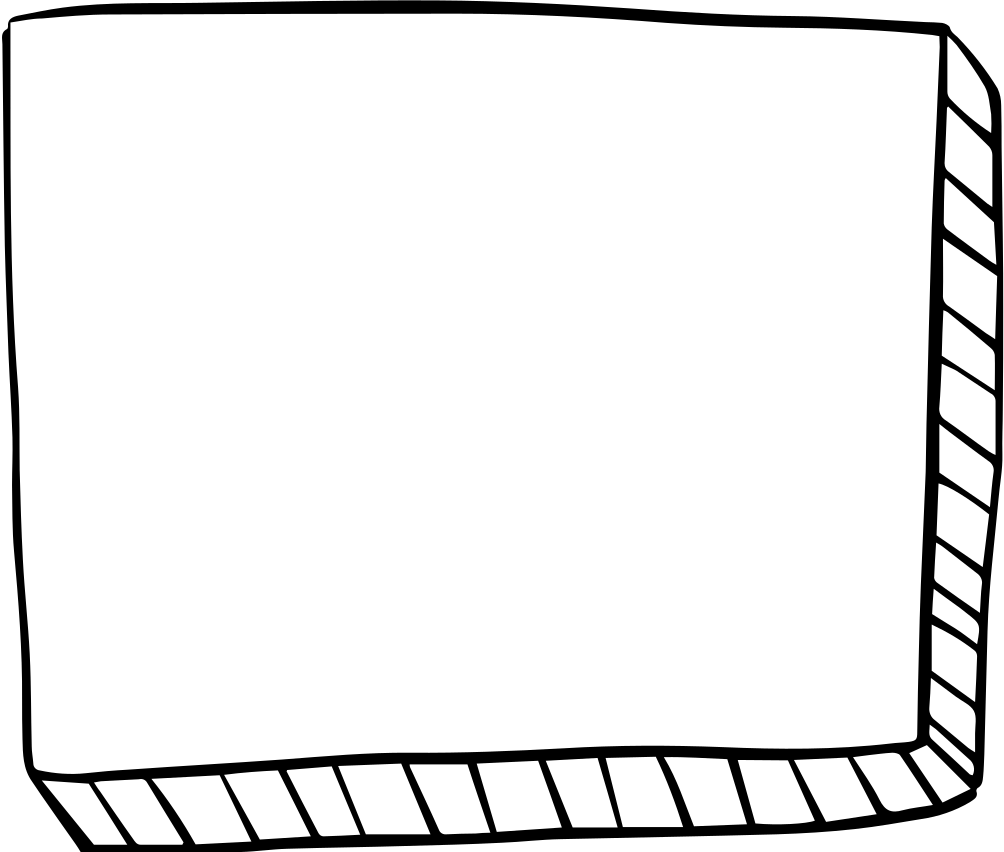 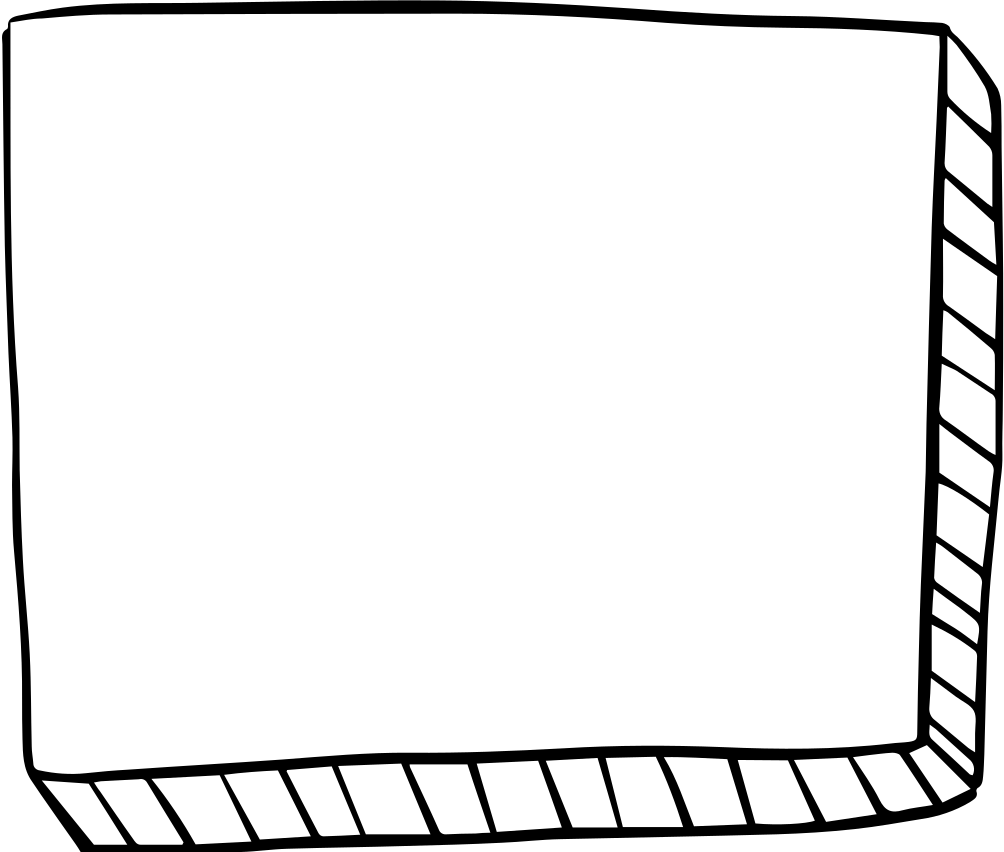 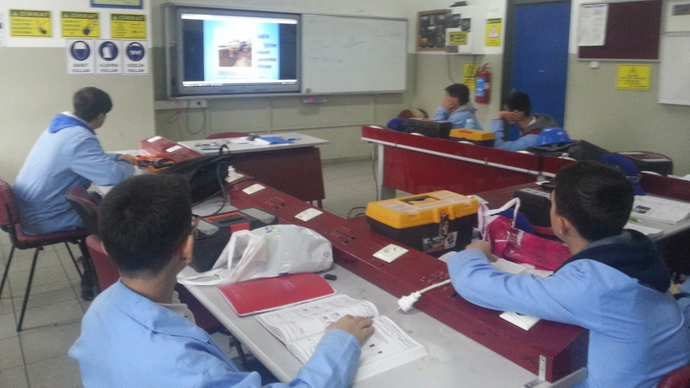 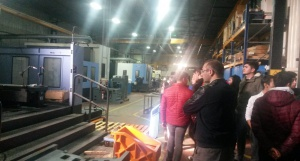 12. SINIF ÖĞRENCİLERİ HAFTANIN 3 GÜNÜ İŞLETMELERDE KENDİ ALANLARIYLA İLGİLİ BİR İŞTE ÇALIŞARAK EĞİTİMLERİNE DEVAM EDERLER. HAFTANIN 2 GÜNÜ DE OKULA GELEREK DERS VE SINAVLARINA GİRERLER.
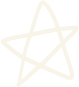 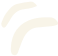 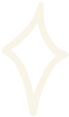 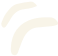 DİSİPLİN
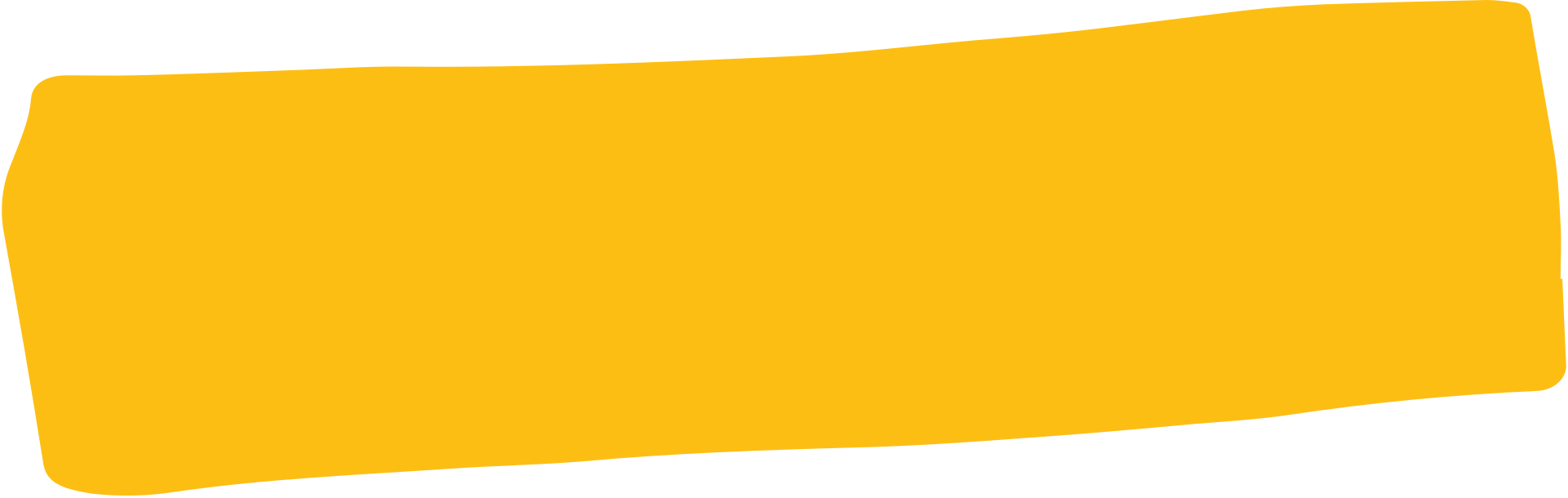 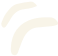 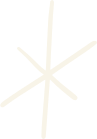 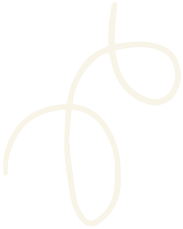 Tüm öğrenciler, ortaöğretim kurumları yönetmeliğinde ifade edilen "Öğrencilerin uyacakları kurallar ve öğrencilerden beklenen davranışlar" maddesine karşı sorumludur.
Yine aynı yönetmelikte, disiplin kurulu tarafından ceza verilecek olan davranışların neler olduğu açıkça ifade edilmiştir. Bu konu hakkında, sınıf rehber öğretmenleriniz sizlere detaylı bir şekilde bilgi verecektir.
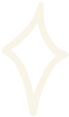 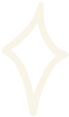 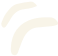 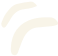 Öğrencilere, disiplin cezasını gerektiren davranış ve fiillerinin niteliklerine göre;
a) Kınama b) Okuldan kısa süreli uzaklaştırma c) Okul değiştirme d) Örgün eğitim dışına çıkarma cezalarından biri verilir.
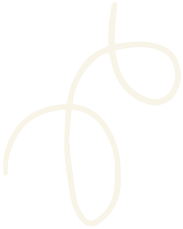 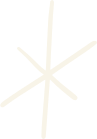 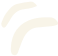 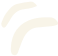 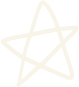 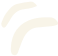 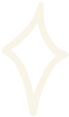 OKULUMUZUN FIZIKI YAPISI
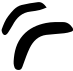 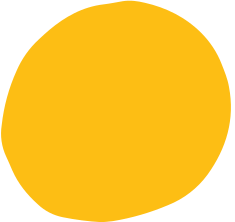 Atölye binaları
Kütüphane
Konferans salonu
Rehb. ve Psi. Dan. Servisi
Geniş bir bahçe ve yeşil alan
Kantin
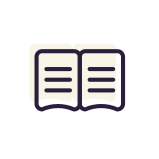 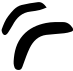 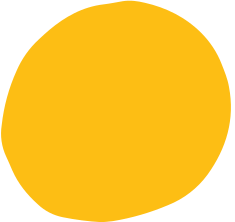 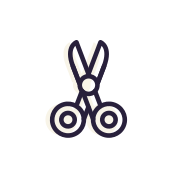 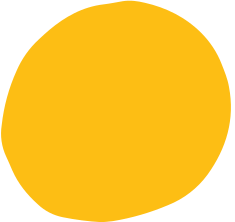 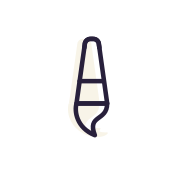 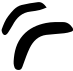 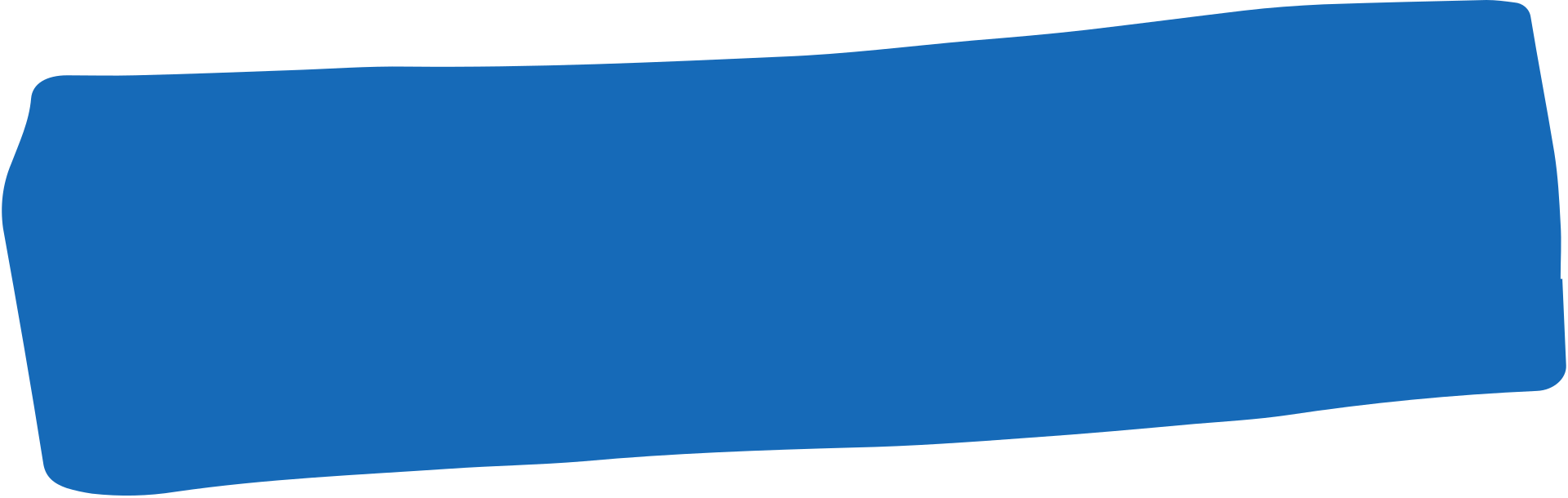 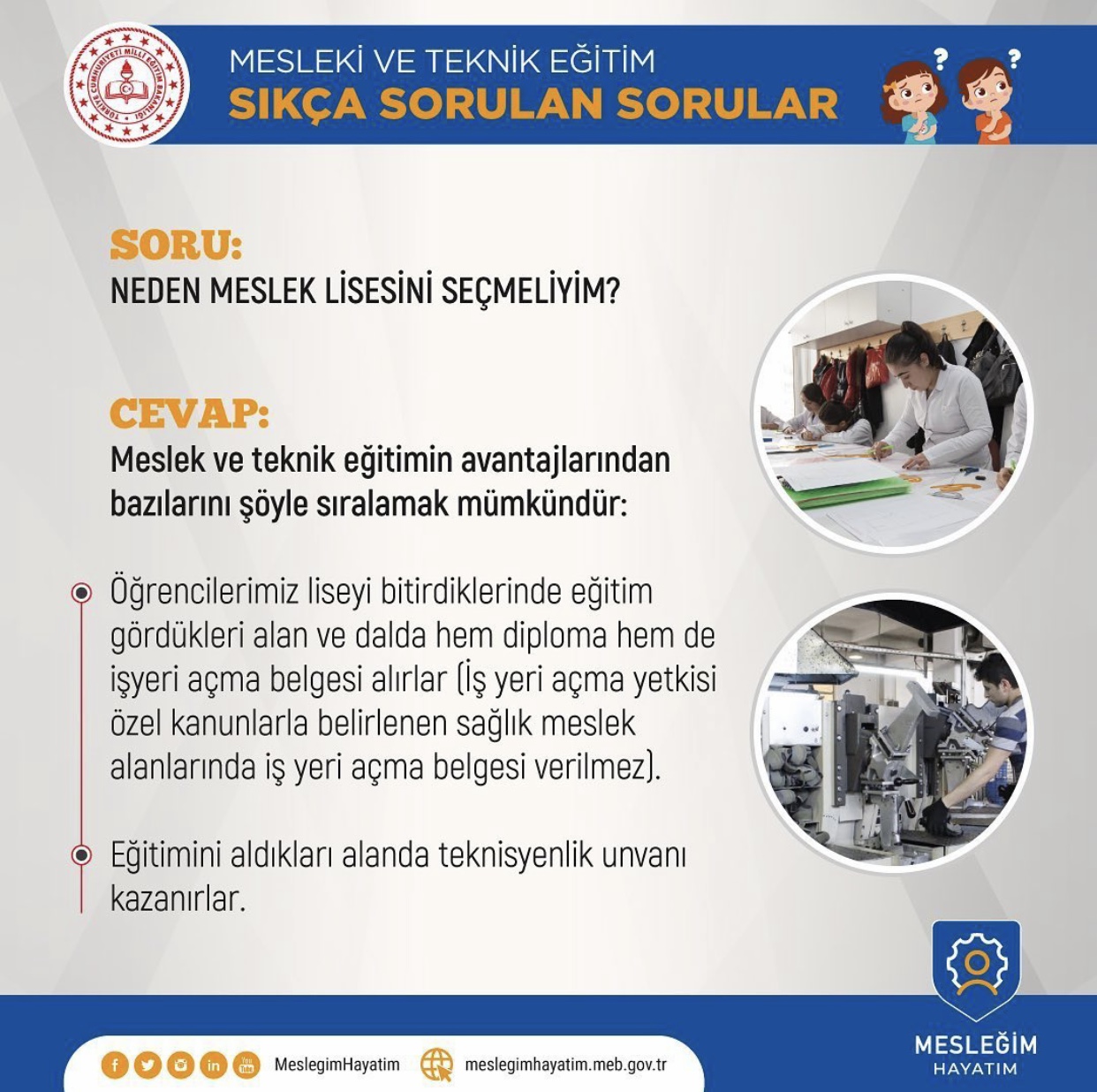 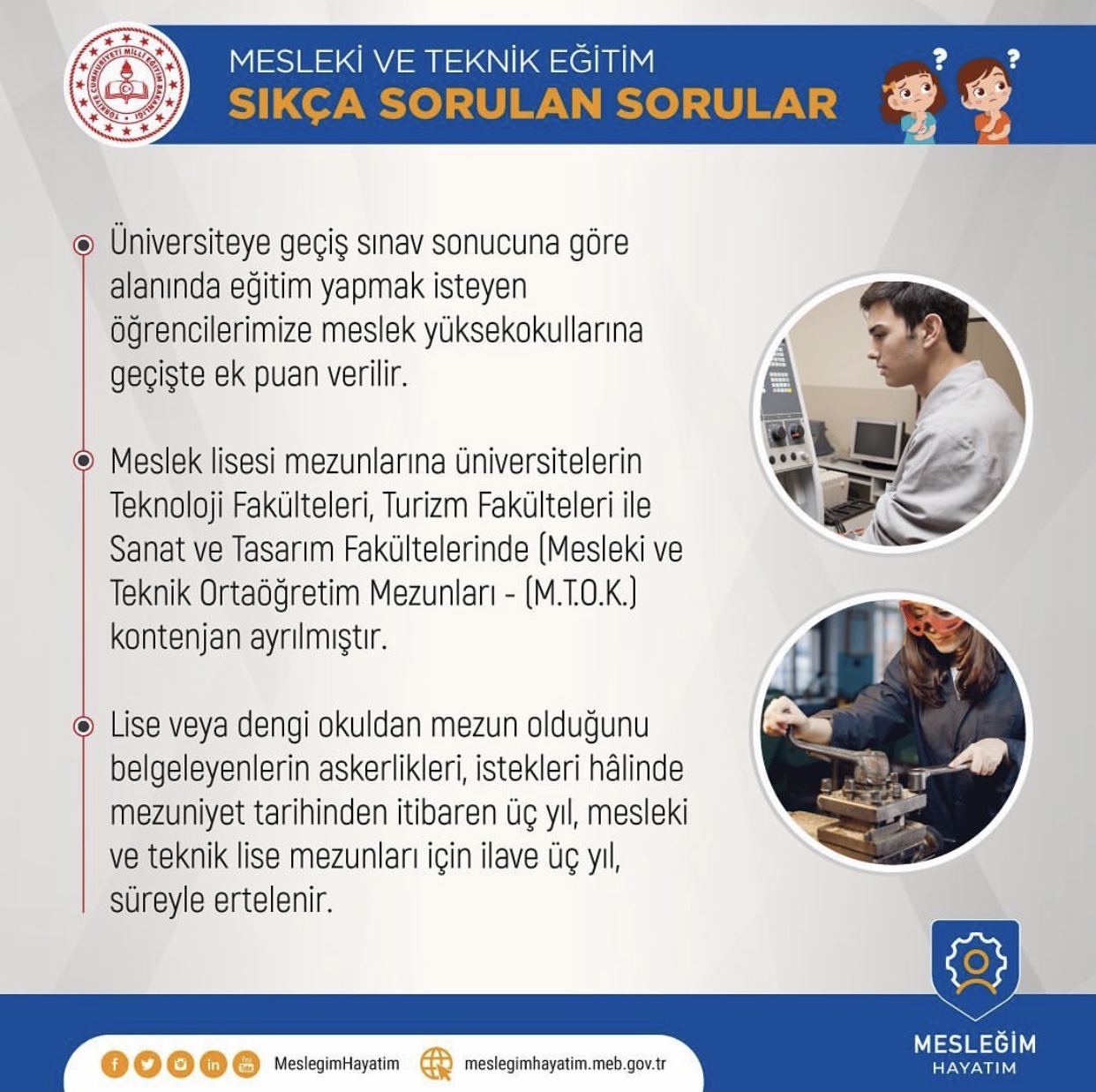 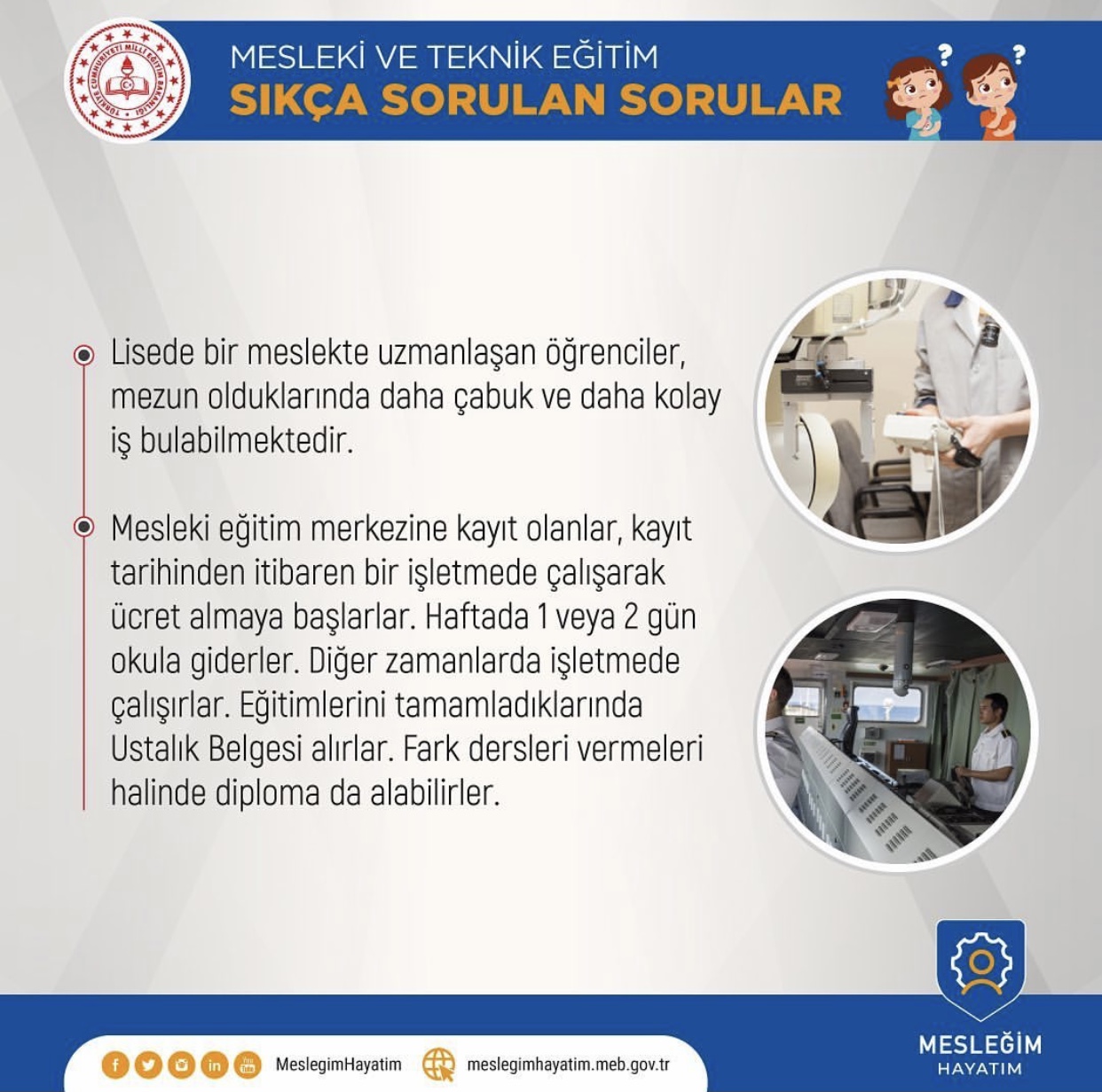 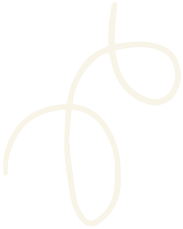 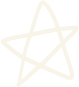 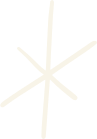 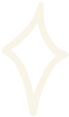 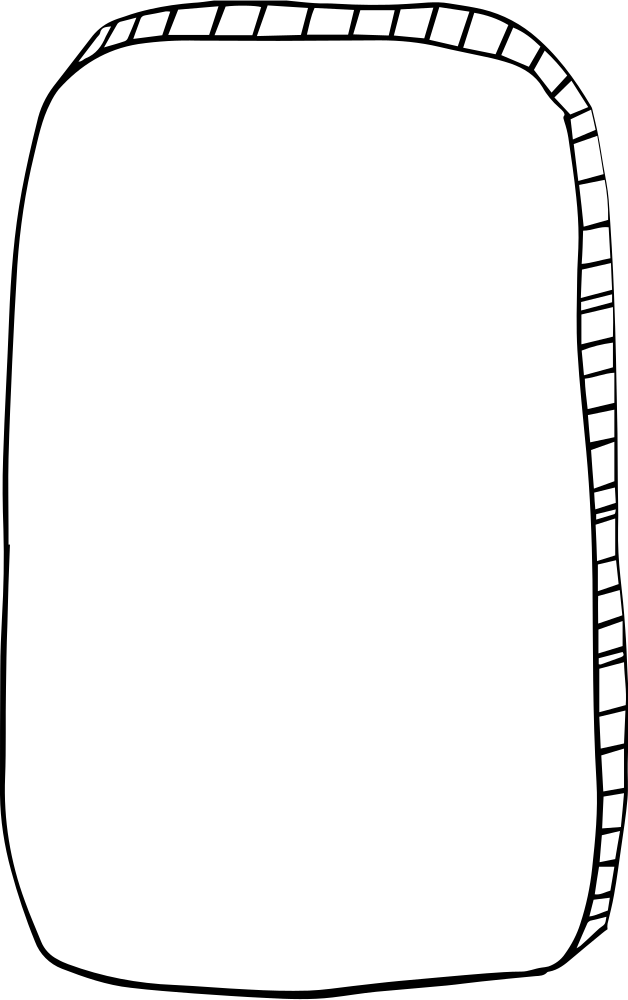 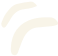 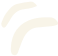 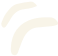 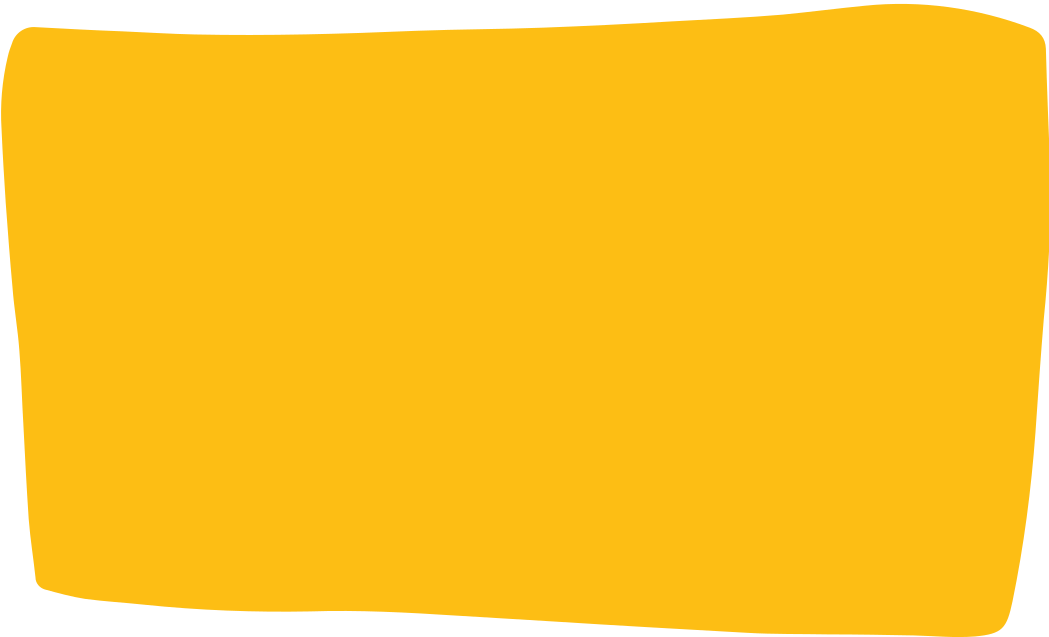 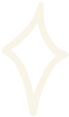 OKULUMUZA
HOŞGELDINIZ!
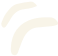 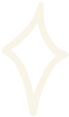 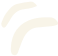 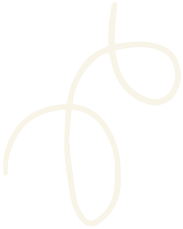 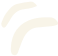 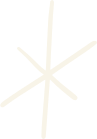 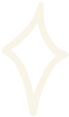 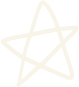 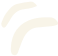 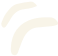 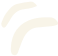